The Mad Hedge Fund Trader“Wall of Money”
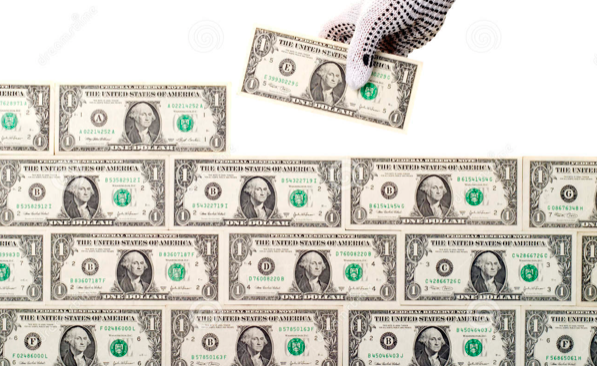 With John Thomasfrom Incline Village, NV, August 11, 2021www.madhedgefundtrader.com
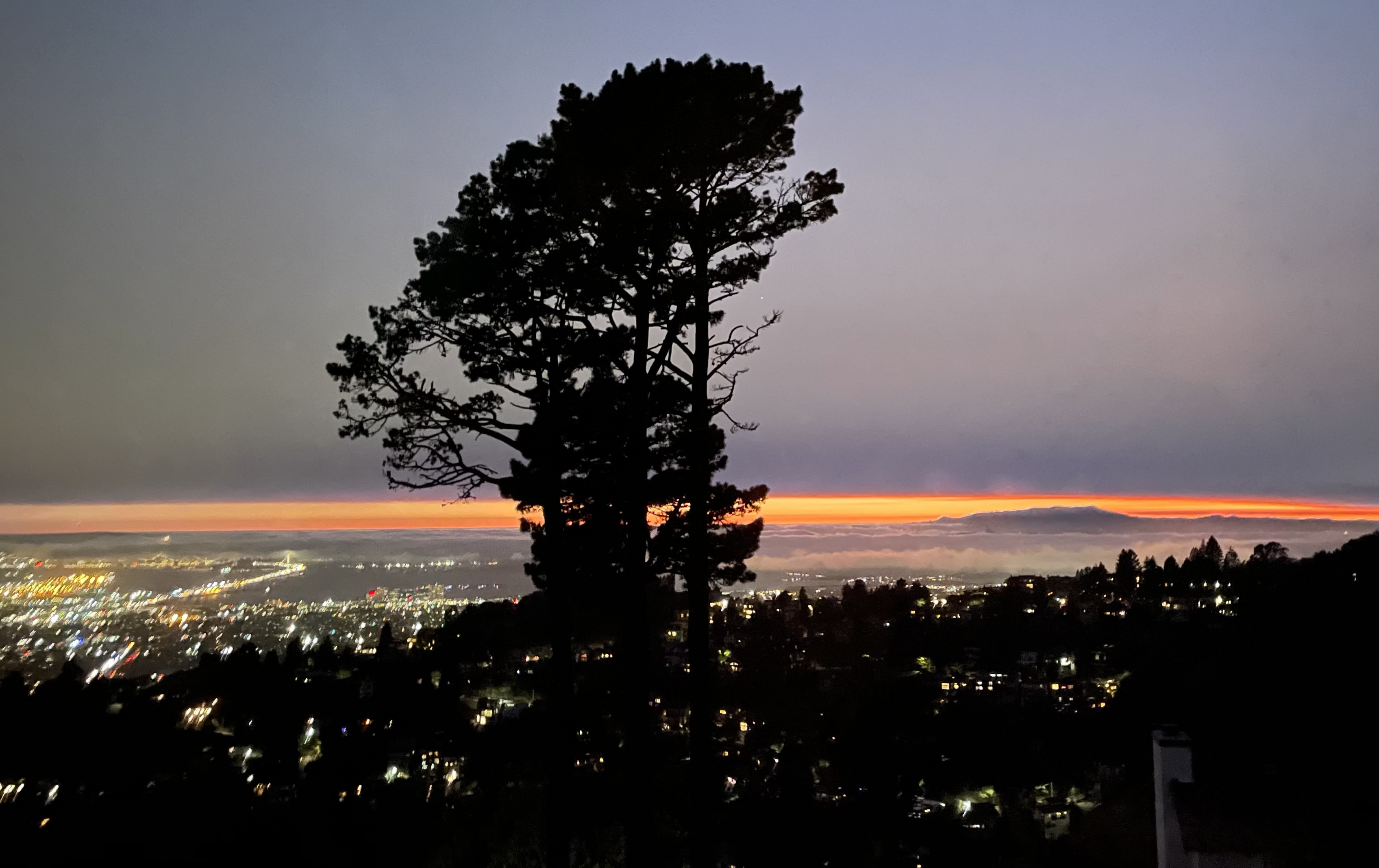 Trade Alert PerformanceNew All Time Highs!32 consecutive profitable trade alerts-93.5% success rate in 2021-ony 5 losers
*January   10.21% MTD          *July  +0.61% Final*February   +13.28% Final         *August +4.03% Final*March     +20.60% Final      *September 7.95% Final*April       +15.67% Final         *October +1.51% Final*May        +8.13%   Final      *November +20.41% Final*June        +0.71% Final      *December +10.20% Final*2021 Year to Date +73.24%compared to +14.90% for the Dow Average*+495.79% since inception, a new all time high*Average annualized return of 42.43% for 12 years, new all time high`
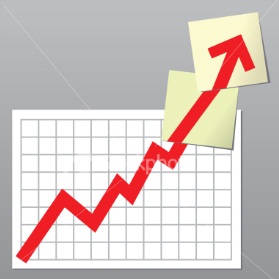 Portfolio Review60% Cash in a Low Volatility Long Term Bull Market
Expiration Value77.12%
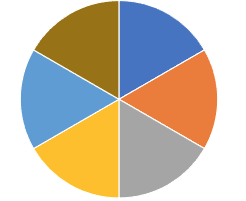 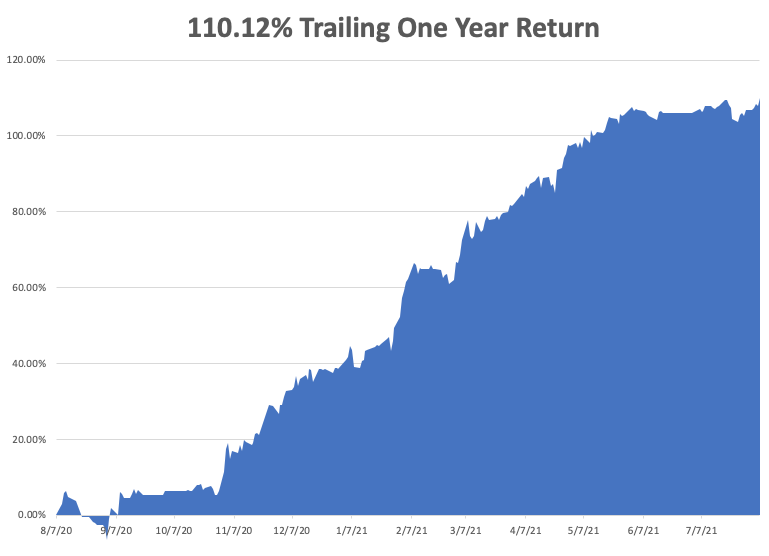 GTD 12 Year Daily Audited Performance
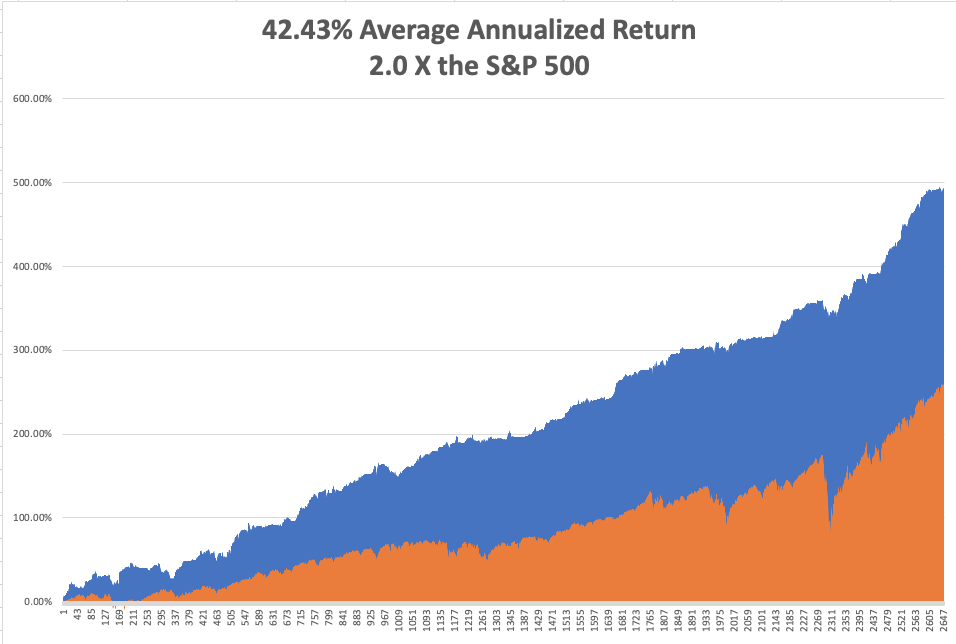 The Method to My MadnessThe Roaring Twenties are Here
*The Delta recovery is imminent, could trigger the next bull market in everything*Bond prices have peaked, and interest rates bottomed. Next to come is a multiyear bear market in bonds.*Inflation plays are stalling, like banks, and commodities are recovering*Keep your tech stocks, as outer year earnings are being wildly underestimated*Medium term, both sides of the barbell are working*The economic recovery is now regional, with China first, now the US, and Europe last, but goes global in 2020*Bitcoin wins the battle at $30,000, rockets 50%*VIX still at $16, showing the summer market persists
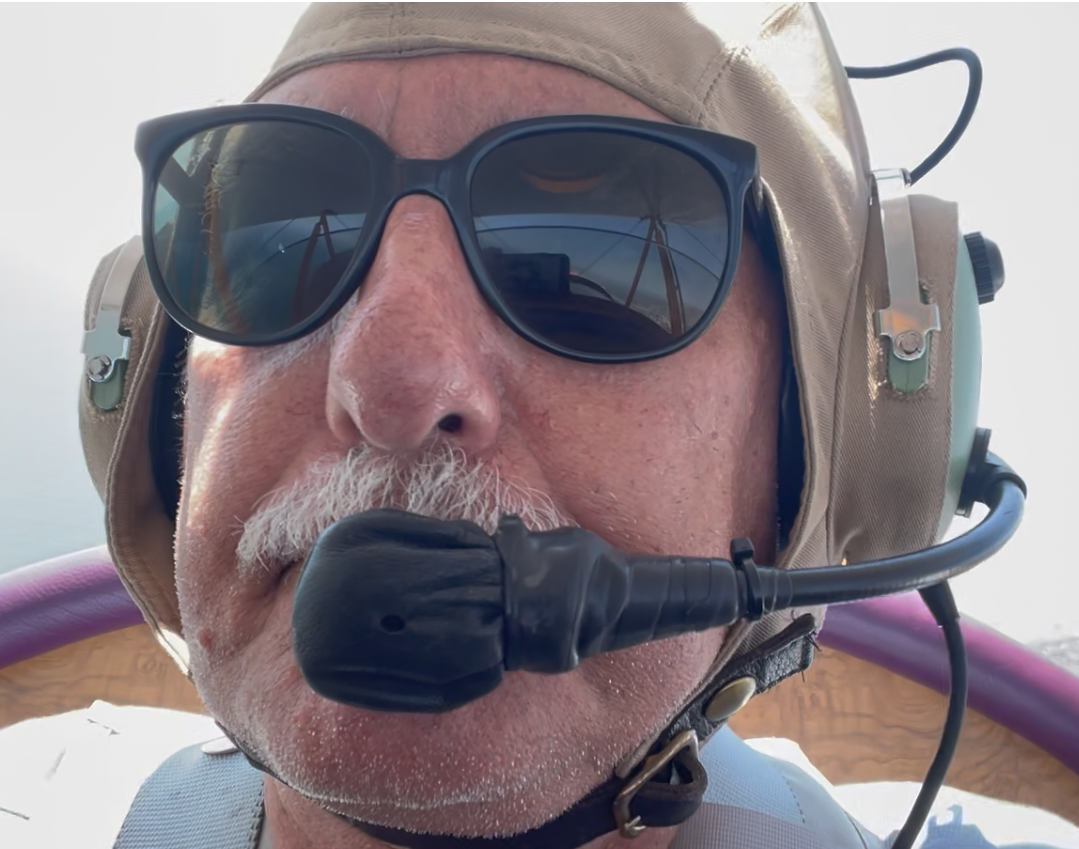 Corona Update – End of the Pandemic
*60% of the US population is vaccinated and 10% have had the disease, bringing immunity up to 70%. Biden mandates military vaccinations, bring in another $5 million *New cases are up 7X, from 15,000 a day to 120,000, with one third in Florida and Texas where mask mandates are banned, and Louisiana which is the most infected place in the world*It appears that vaccinated people can spread the disease, even though they don’t get it*Pfizer booster shots are out in September*No deaths from delta variant report among those vaccinated.*Pfizer vaccine will be available for 5-11 years olds in September*US cases top 36 million, deaths topping 618,000 and deaths areback up to 2,000 a day*Florida surge is 40 days old, UK surge lasted 45 days
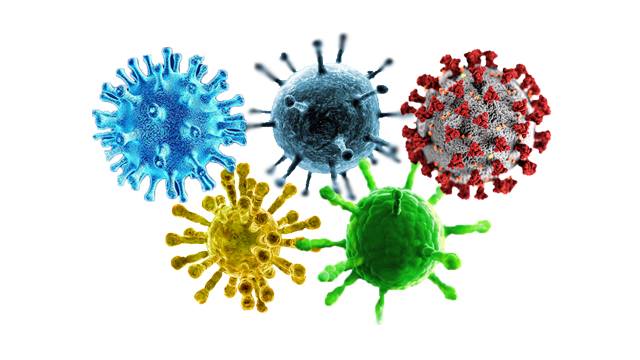 Bump on the Way to Zerothe Fourth Wave – The Self-Inflicted Injury
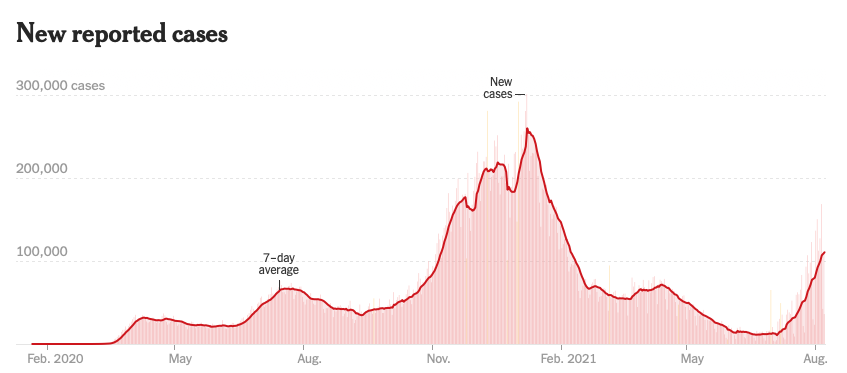 Next Peak
January 20 Infection Rate
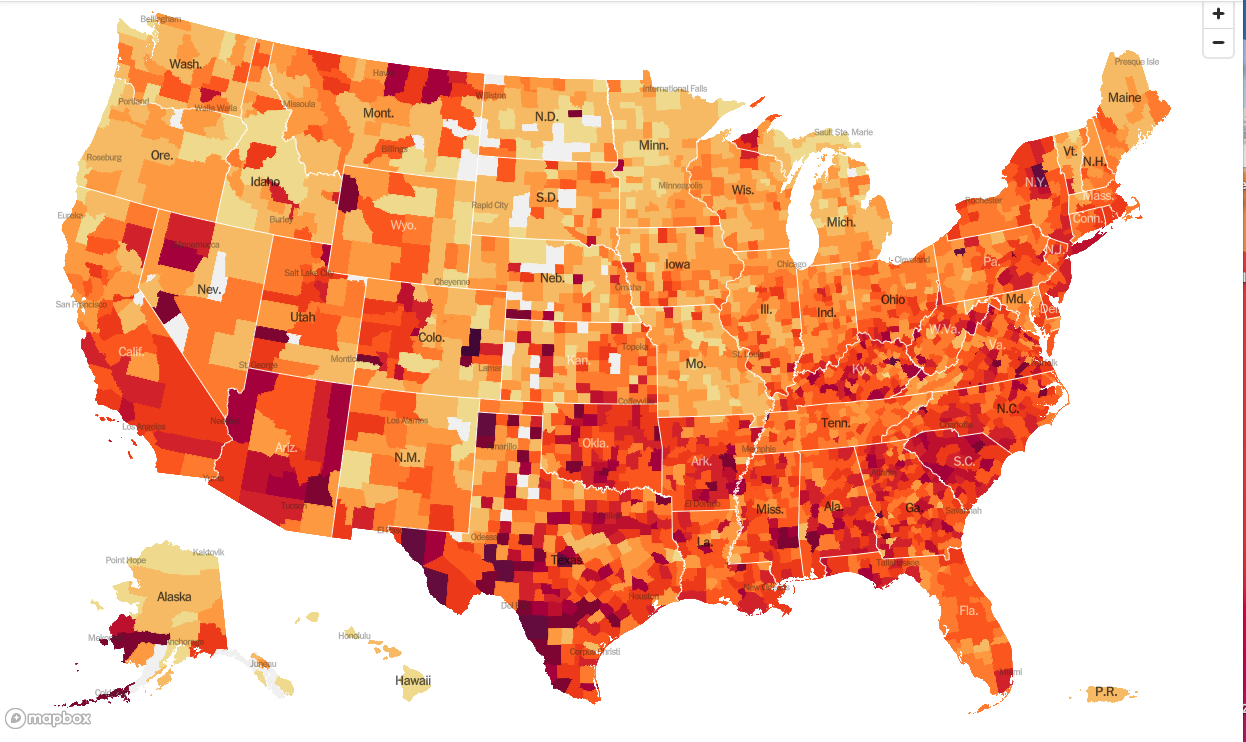 August 11 Infection Rate
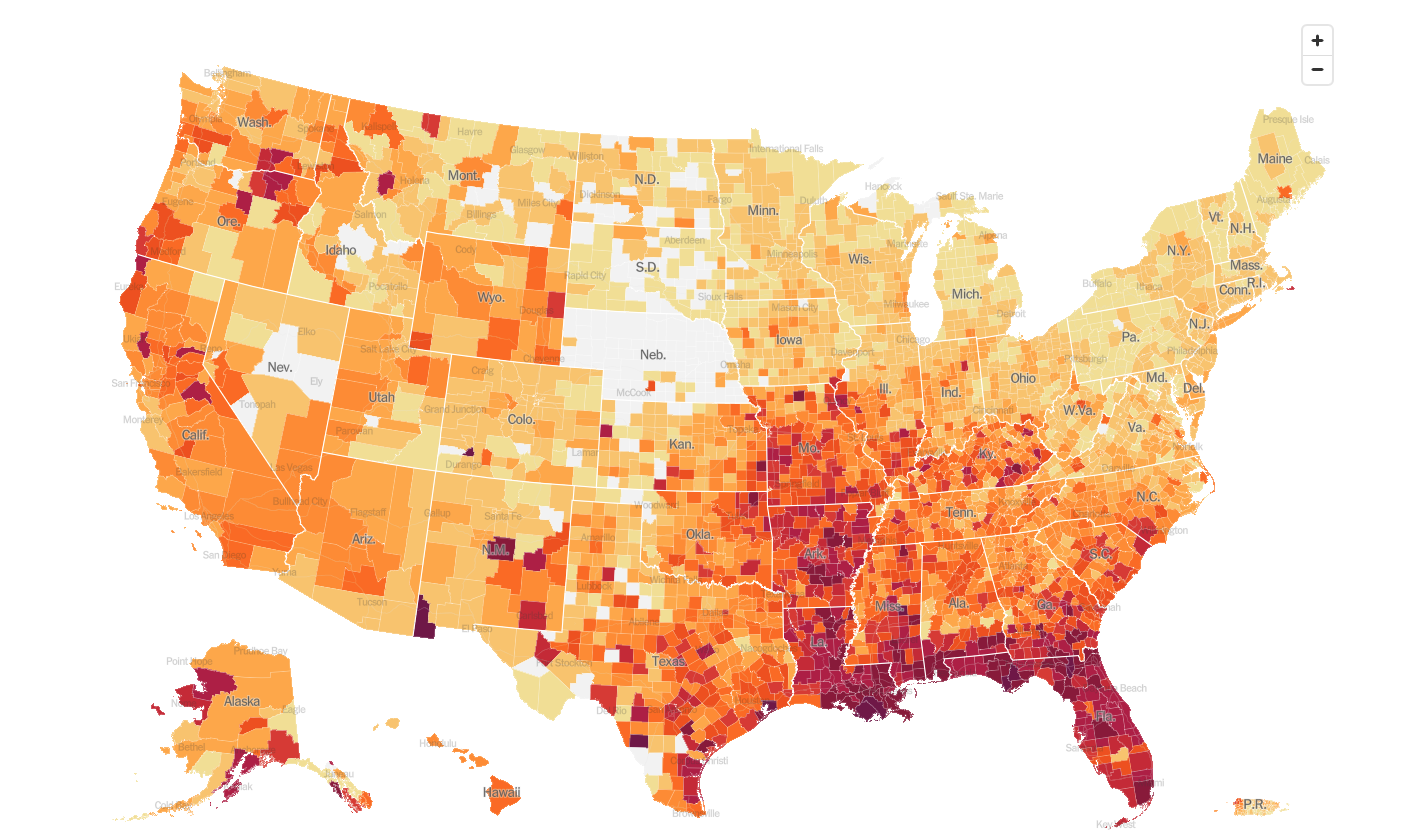 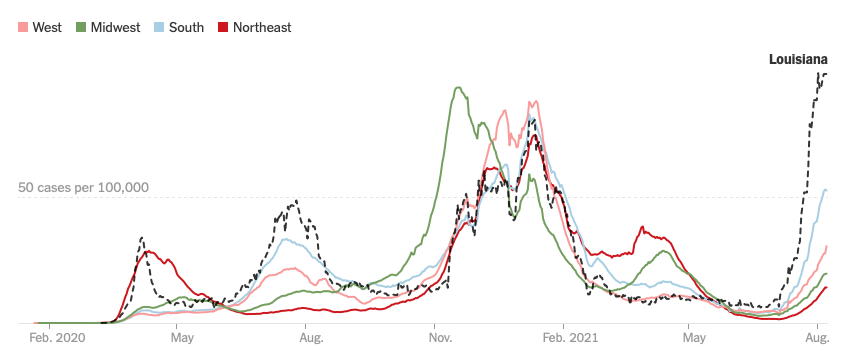 The Global Economy – Delta Hit
*July Nonfarm Payroll Report Explodes to 943,000, taking the Headline Unemployment Rate down an amazing half point to 5.4%. Leisure & Hospitality was up a staggering 380,000 *Weekly Jobless Claims Come in at 385,000, taking another run at post pandemic lows *Infrastructure Deal to Be Signed, at $550 billion worth of road, bridge, water, and power projects *July inflation rate still hot at 5.4%*US Q2 GDP Comes in at 6.5%. Supply chain restraints were the main explanation for the shortfall. *All aspects of the economy are showing sigs of delta slowing*Next to come: Synchronized Global Recovery in 2022and another year of bull market
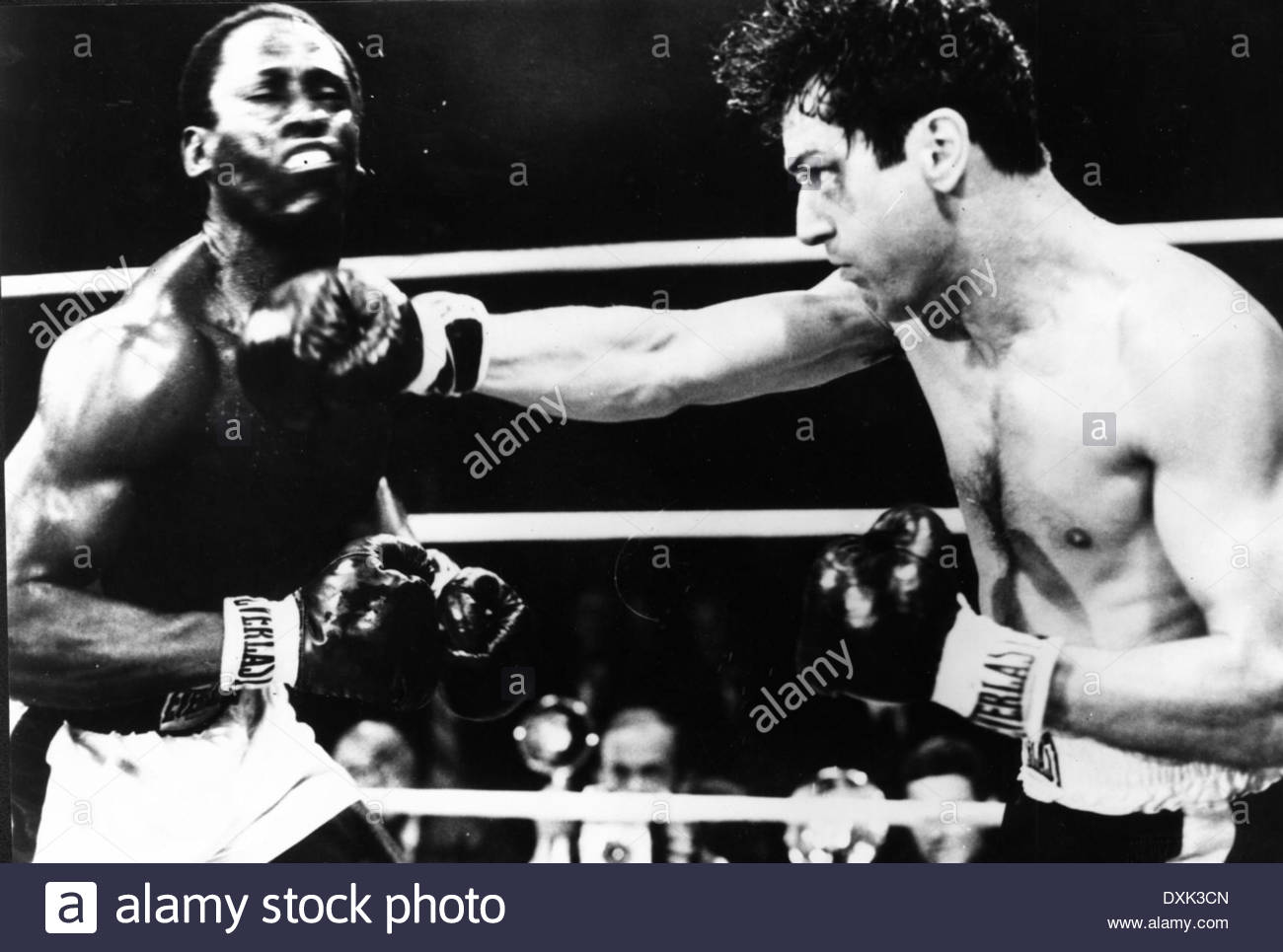 The Mad Hedge Profit PredictorMarket Timing Index – Stuck in NeutralAn artificial intelligence driven algorithm that analyzes 30 differenteconomic, technical, and momentum driven indicators
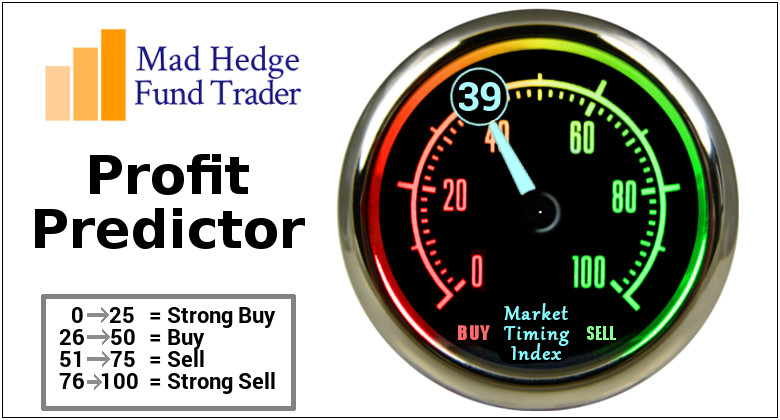 The Mad Hedge Profit PredictorIn a “BUY” Range
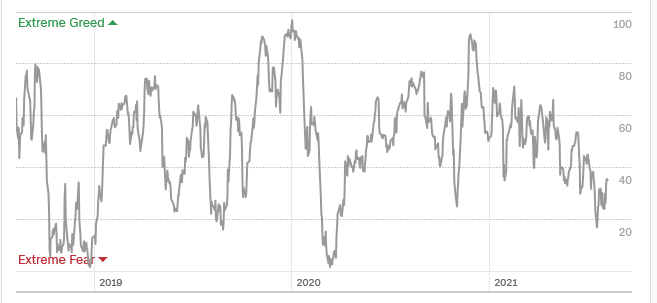 SELL
Do Nothing
BUY
Weekly Jobless Claims – New Lows 385,000
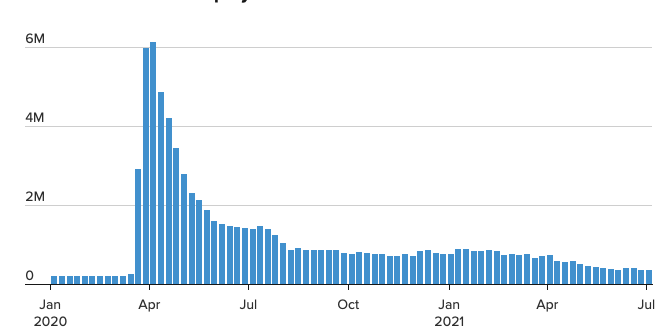 Stocks –   Next to Come: The Delta Rally
*Delta surge may have only days to run, and when it ends, all asset classes will surge with an “everything” rally. Bitcoin’s recent 50% rally is front running this move*$17 trillion sitting in bank accounts and $4.5 trillion in money market funds waiting to go into equities and the balances are increasing at a rapid rate *(SPY) Multiples hit 28X, but are like to get more expensive that cheaper*Share Buy Backs are Turbocharging this Market, which could reach an eye-popping record $21 trillion in 2021 *FANGS are now leading the market  and may continue for the rest of the year, but may take a short term hit on month end earnings announcements*Biden to Target 50% EV Sales by 2030 in the US market, compared to 4% now*Stick with the barbell strategy, we’ll keep rotating back and forth all year between tech & domestic recovery
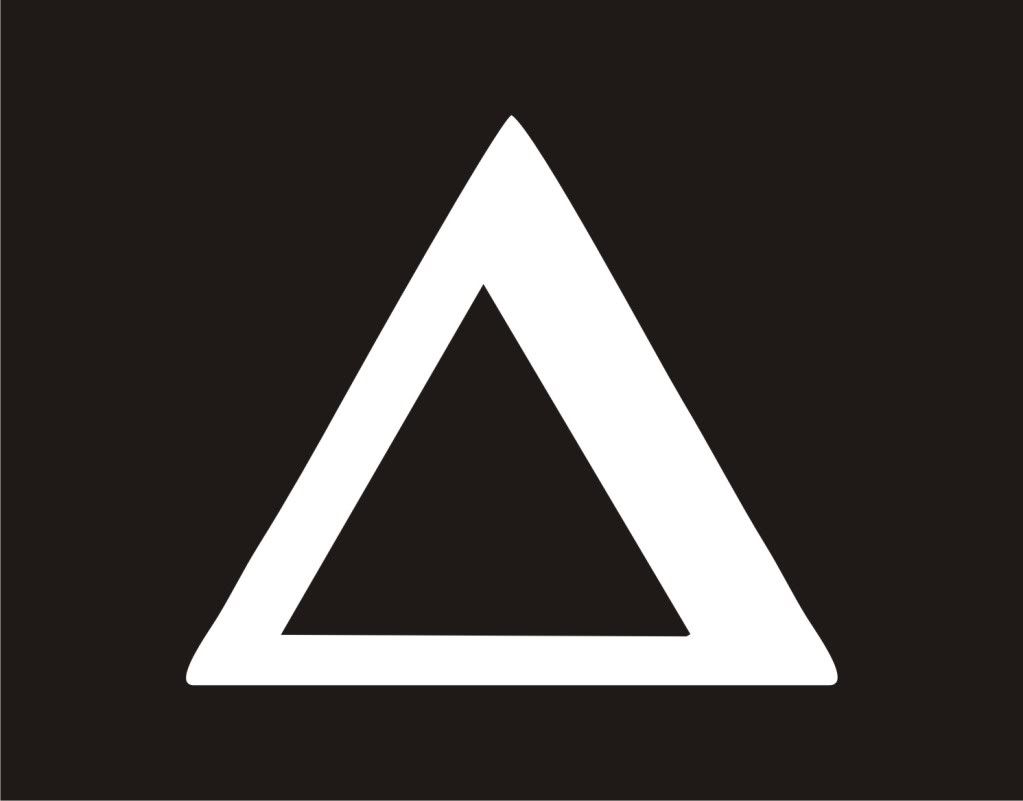 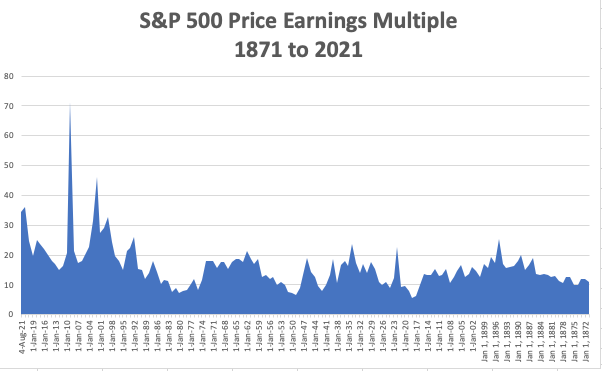 You arehere Now
S&P 500 – New Highs and No Pullbacktook profits on long 6/$375-$385 bull call spreadtook profits on long 6/$430-440 bear put spread
New HighsYearendTarget$475
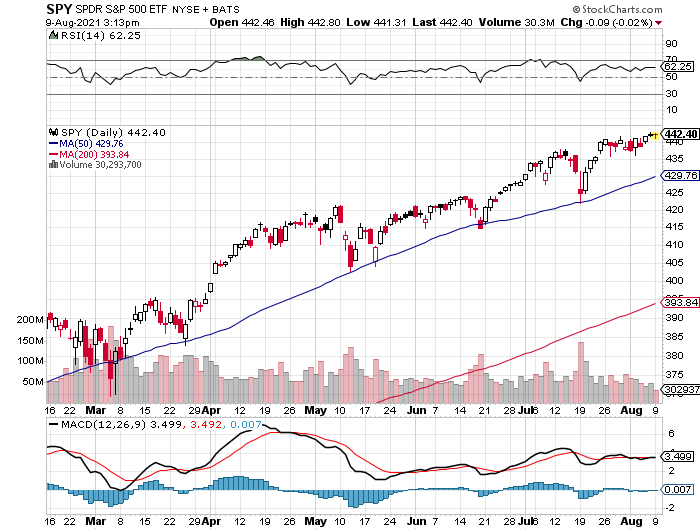 The Bottom 420
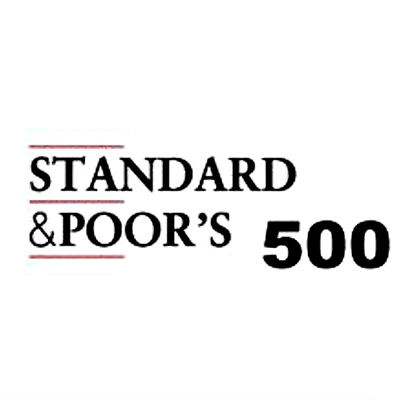 ProShares Ultra Short S&P 500 (SDS)- A Great Hedge for Long Stocks and BondsLong 2X Position has a Hedge Against Longs and Bond Shorts
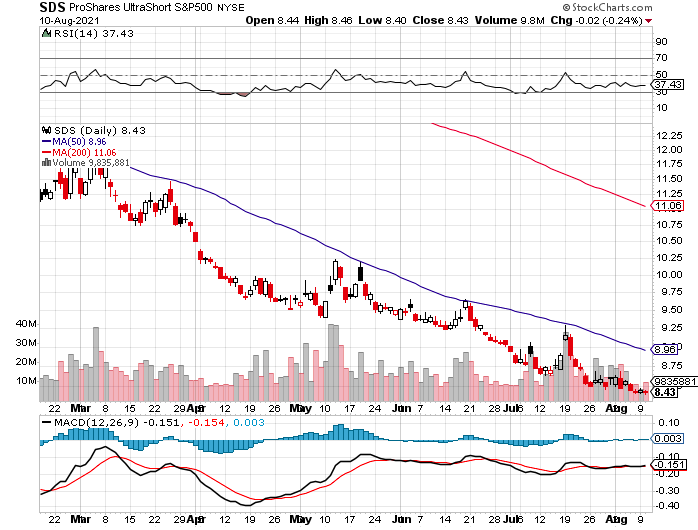 (VIX) – Dying a Slow DeathClassic Summer Market
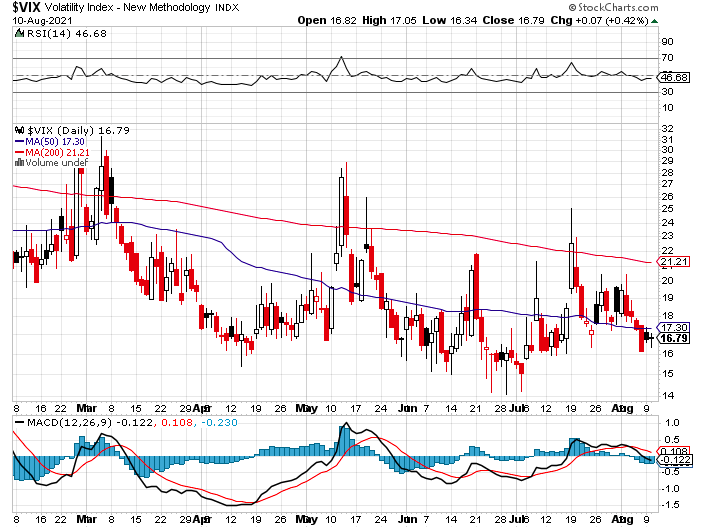 (VXX)-
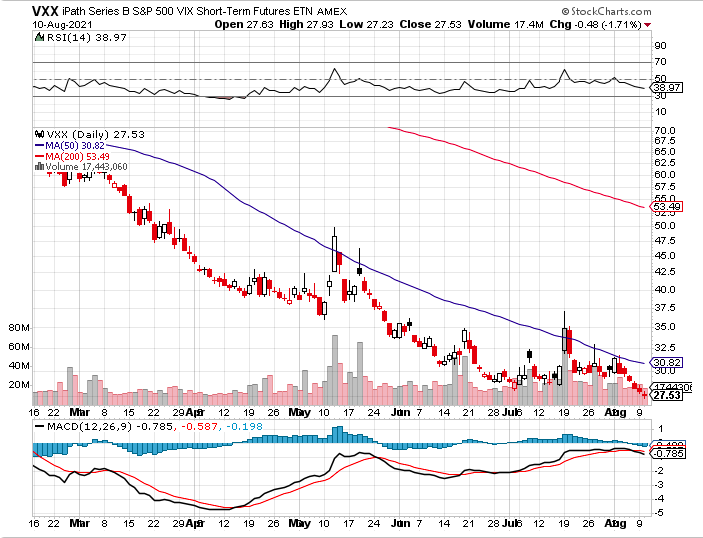 Dow Average ($INDU)-
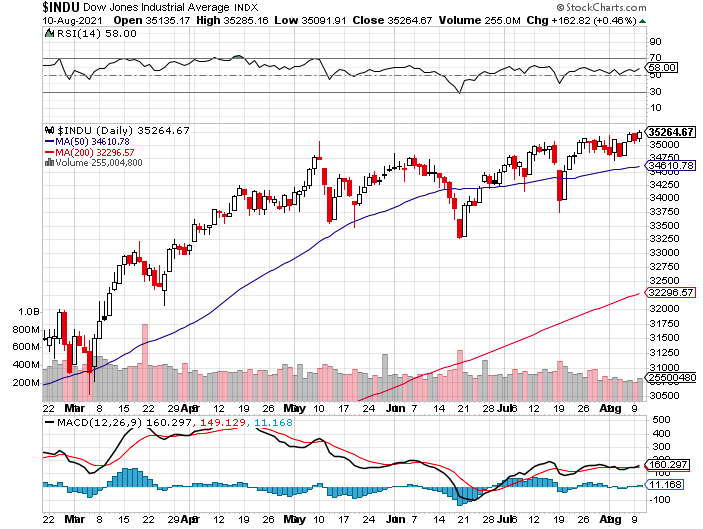 Russell 2000 (IWM)- took profits on Long 10/$137-$142 vertical bull call spreadtook profits on Long 10/$153-$156 vertical bear put spread
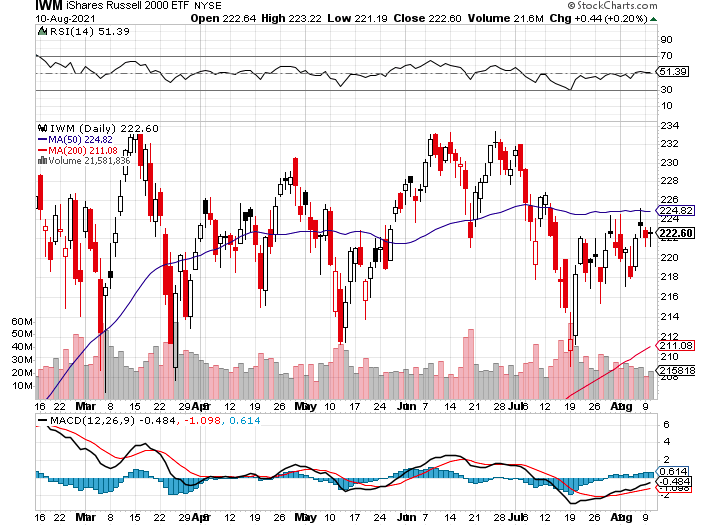 NASDAQ (QQQ) – long (QQQ) 4/$330-$335 put spread took profits on long (QQQ) 3/$340-$345 put spread covered long (QQQ) $325-$330 put spread
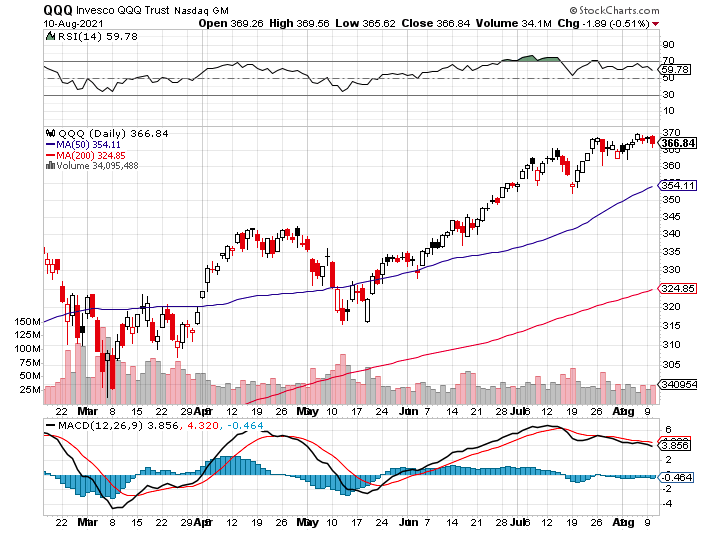 The Barbell Portfolio
*50% Big Tech - 2% of US Employment but 27% of Market Cap and 38% of Profits50% Domestic Recovery, including:RailroadsCouriersBanksConstructionCredit CardsEvent organizersTicket salesRetailers
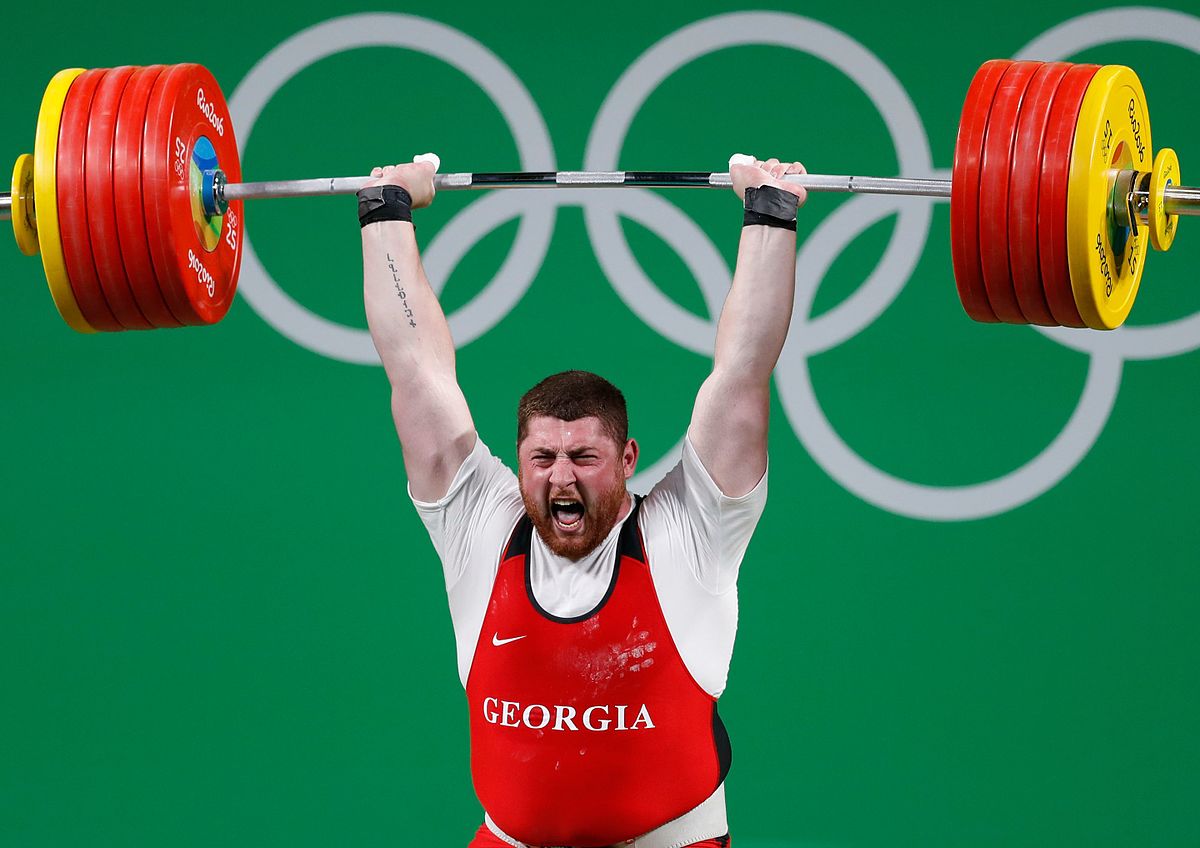 Microsoft (MSFT)- Pentagon Cancels Microsoft Jedi Cloud Deal took profits on long 12/$220-$230 call spreadstop loss on long 12/$170-$180 call spread took profits on long 12/$135-$138 call spread
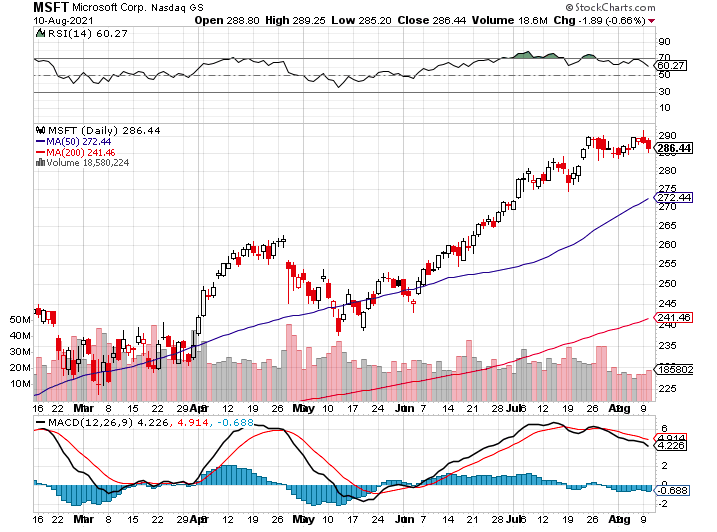 Facebook (FB)- Wins antitrust suittook profits on Long 9/$290-$300 vertical bear put spreadstopped out of Long 9/$190-$200 vertical bear put spreadtook profits on Long 9/$145-$155 vertical bull call spreadtook profits on Long 9/$150-$160 vertical bull call spread
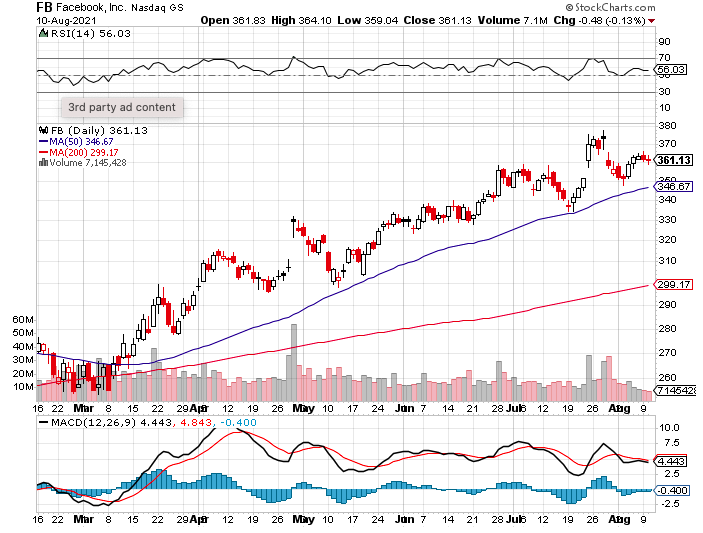 Apple (AAPL)- New 5G iPhone Surge-earnings after closeApple car moving forward with KIAtook profits on long 7/$320-$330 call spreadtook profits on long 4/24/$250-$260 call spreadtook profits on long 5/$250-$260 call spread
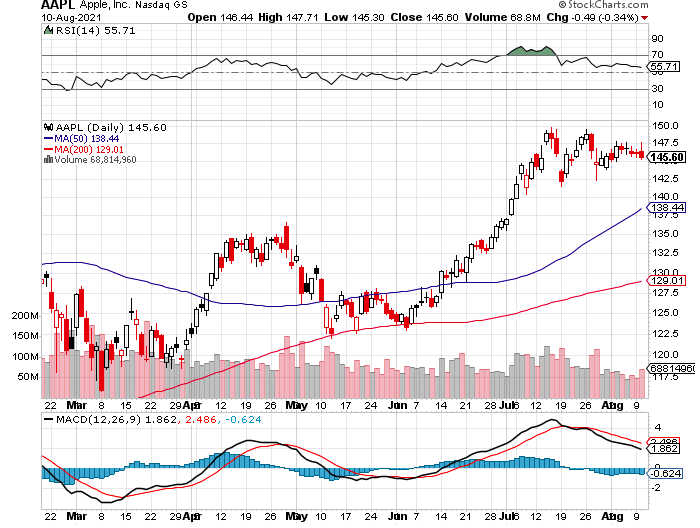 Alphabet (GOOGL) – Ad king on Economic Recovery15% of search is travel relatedtook profits on long 12/$1,200-$1,230 bull call spreadtook profits on long 9/$1,030-$1,080 vertical bull call spread
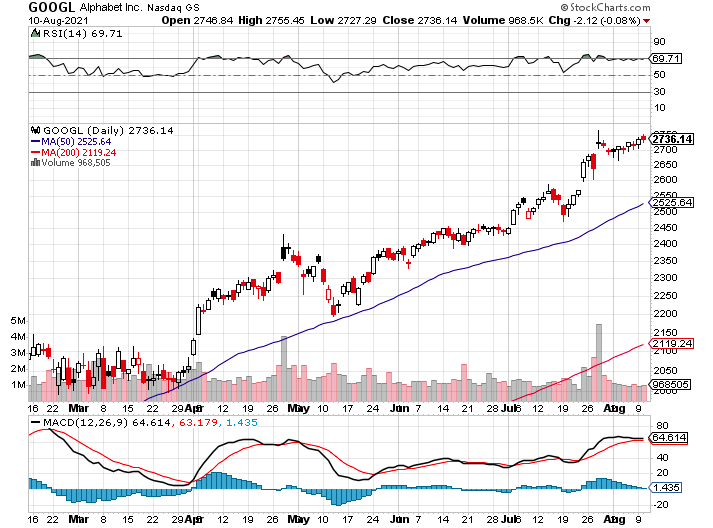 Amazon (AMZN) – New Highstook profits on long 9/$2,800-$2,900 bull call spread
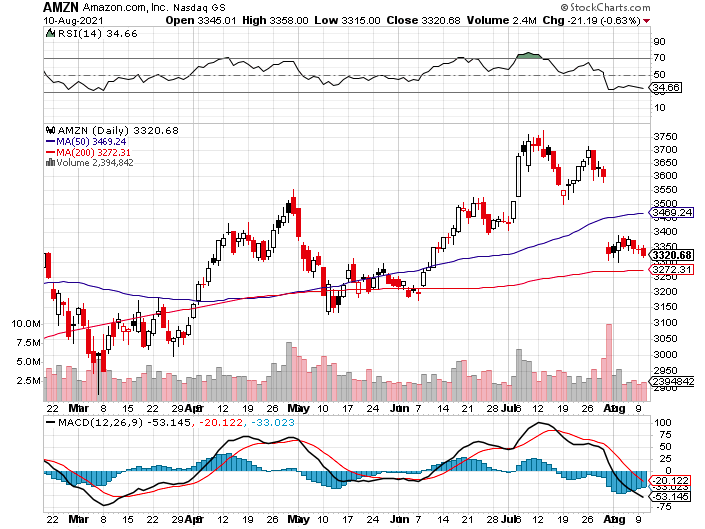 ProShares Ultra Technology (ROM) – New Highs
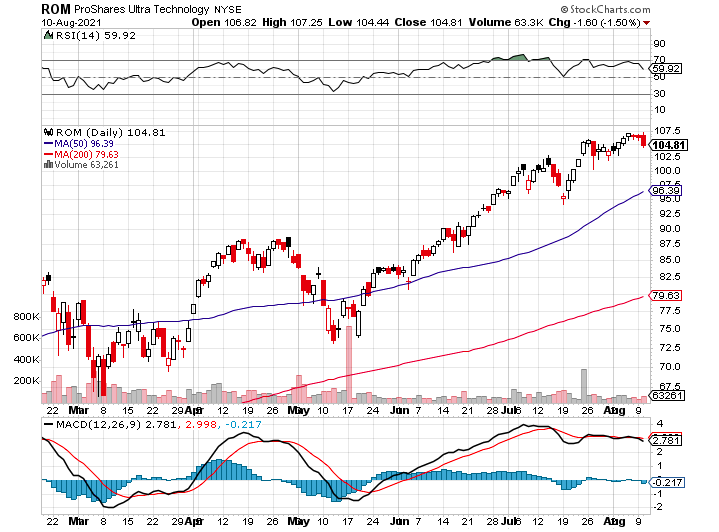 PayPal (PYPL)-Fintech Rules-New Highstook profits on long 4/$90-$95 call spread
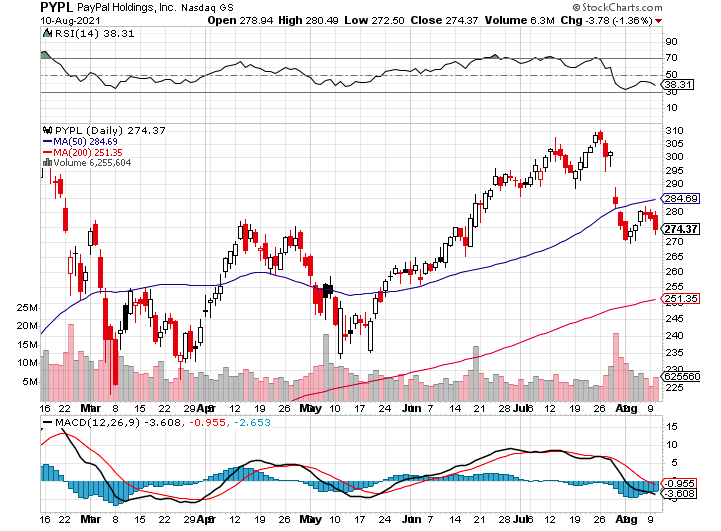 Tesla (TSLA)- took profits on long 2X 4/$450-$500 call spread, took profits on long 3/$400-$450 call spreadtook profits on long 2/$650-$700 call spread-expires, stopped out of long 3/$600-$650 call spreadTook profits on long 2/$600-$650 bull call spread, Took profits on long 2/$550-$600 bull call spread
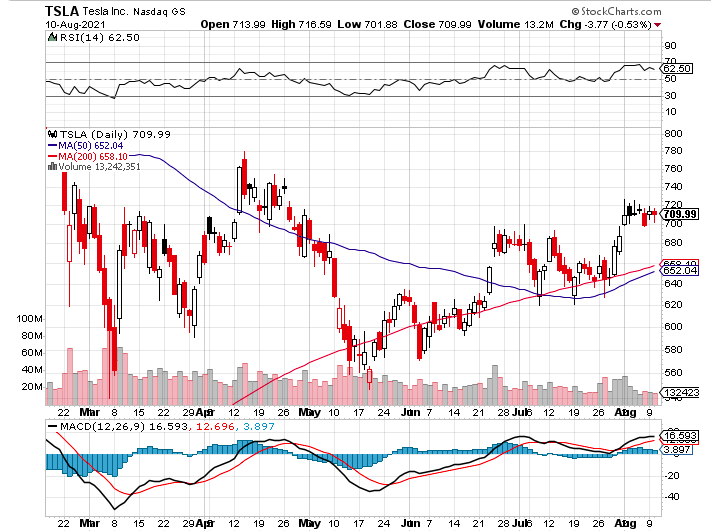 NVIDIA (NVDA) – New HighsA Mad Hedge 10 Bagger – Global Semiconductor Shortage Slows Auto Industry,
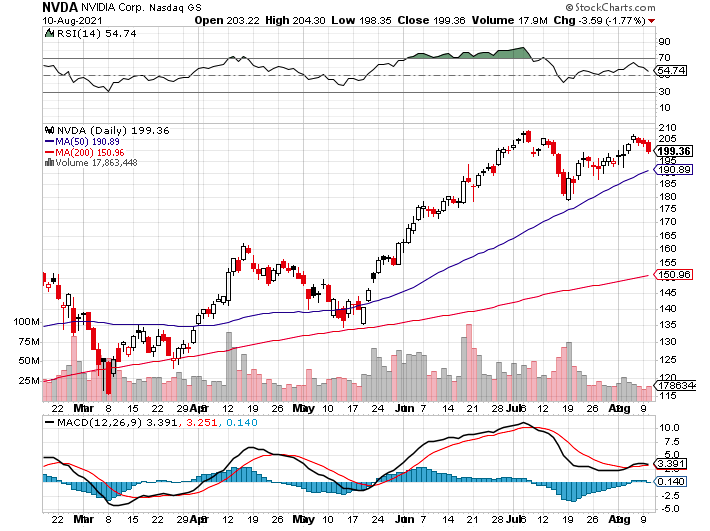 Palo Alto Networks (PANW)- Hacking never goes out of fashion
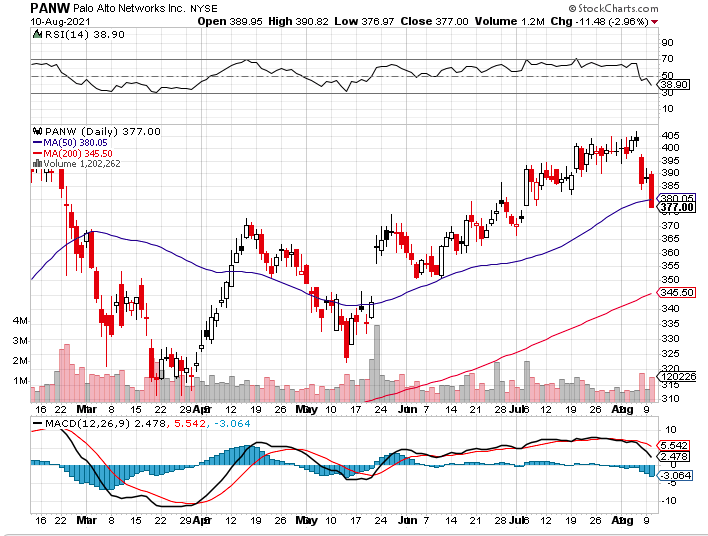 Advanced Micro Devices (AMD)-the next ten bagger - buys Xilinx – programable logic devicestook profits on long 2/$75-$80 call spread
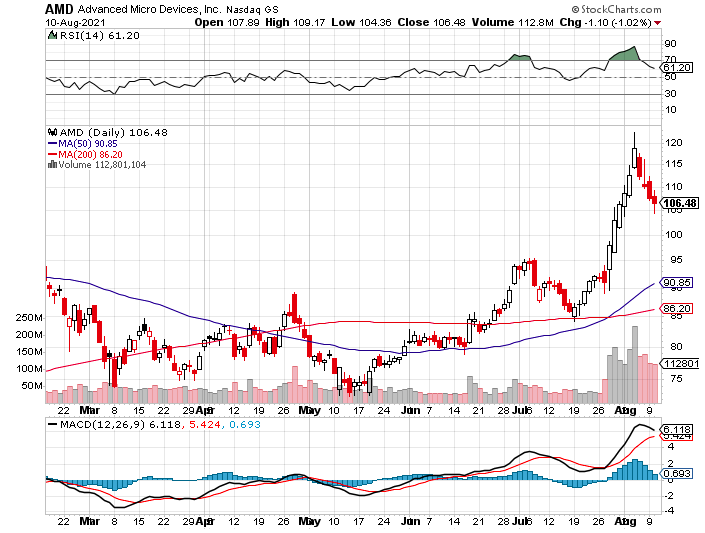 Salesforce (CRM)- Massive Online Migrationtook profits on long 9/$125-$130 vertical bull call spreadtook profits on long 8/$125-$130 vertical bull call spreadtook profits on long 2/$105-$115 call spread
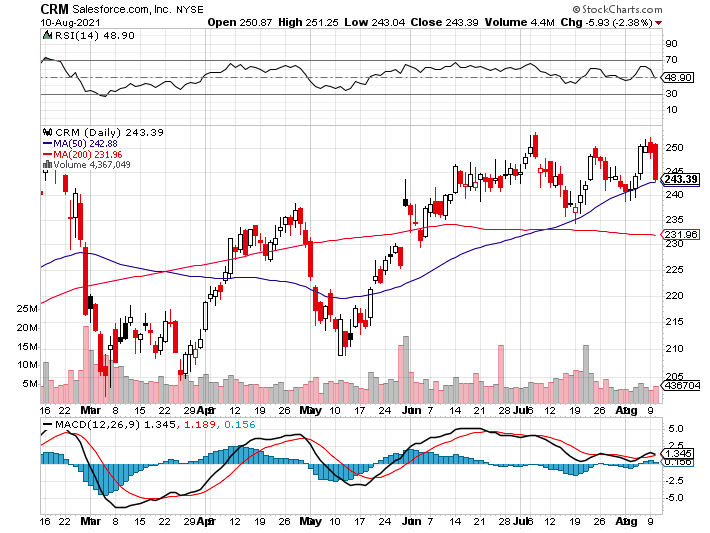 Adobe (ADBE)- Cloud playThe Quality Non-China Tech Play
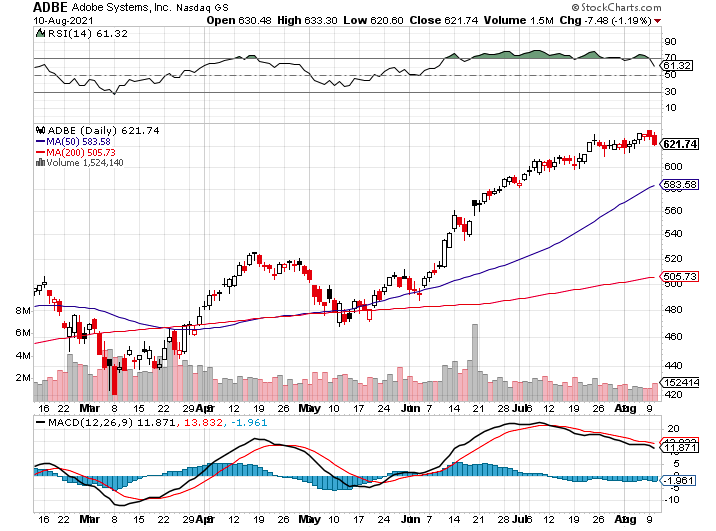 The Second Half of the Barbell
*Bets on a domestic recovery in 2021*Upside potential in 2021 far greater than tech*Some of these have not moved for 5 or 10 years*Focuses on economically sensitive cyclical industries*Makes a great counterweight to high-growth technology*We could spend all of next year rotatingbetween the two groups
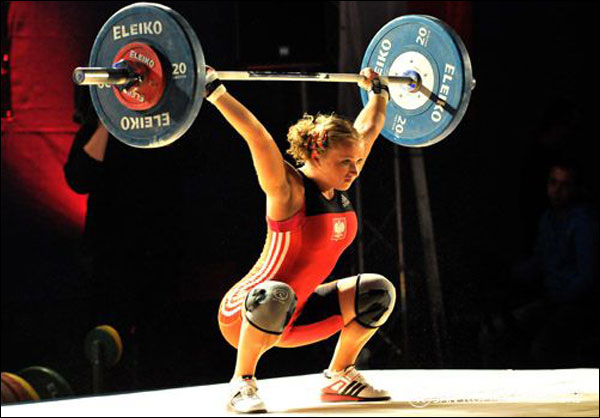 Boeing (BA) – former LEAP Candidate – Headaches againlong 3/$146-$149 call spreadtook profits on long 2/$150-$160 call spread
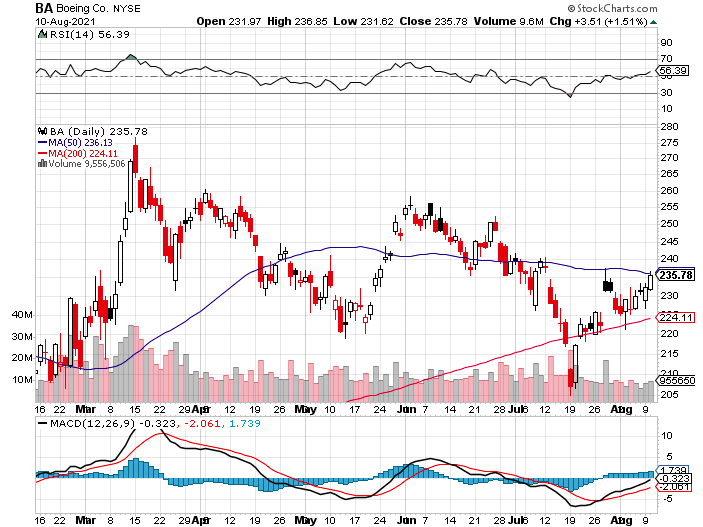 Package Delivery- United Parcel Service (UPS) - Package Deliverymassive increase in overnight deliveries, announces blowout earnings, vaccine deliveriestook profits on long 11/$130-$140 call spread
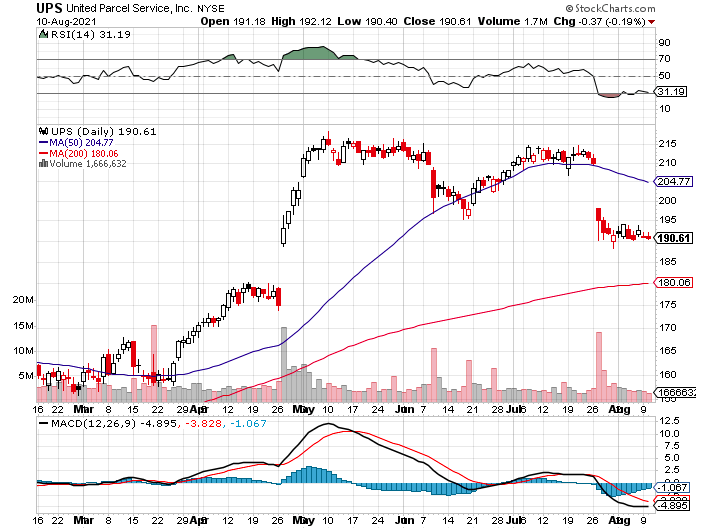 Caterpillar (CAT)- Ag + Infrastructure + Housingtook profits on long 12/$145-$150 call spreadtook profits on long 11/$125-$135 call spread
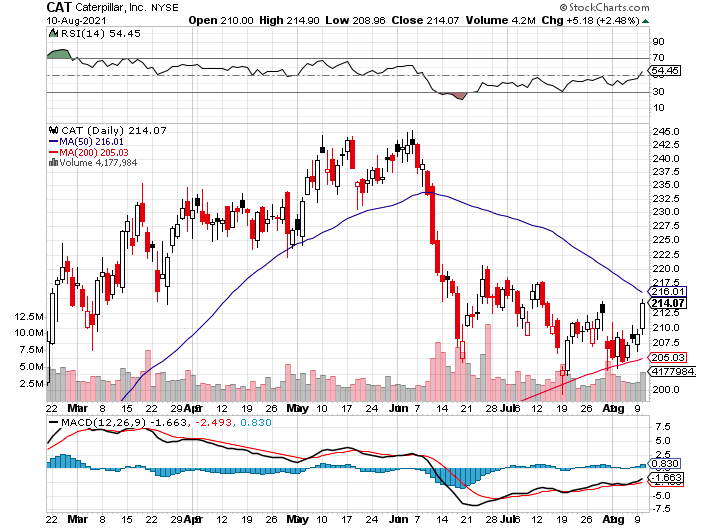 Walt Disney (DIS)- Big Recovery MoveCovid 4th Wave Delta Dragtook profits on long 3/$170-$180 call spread
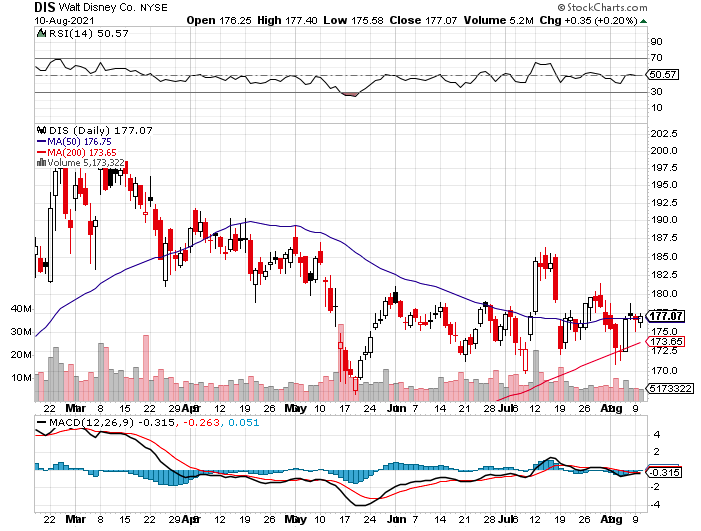 Industrials Sector SPDR (XLI)-(GE), (MMM), (UNP), (UTX), (BA), (HON)
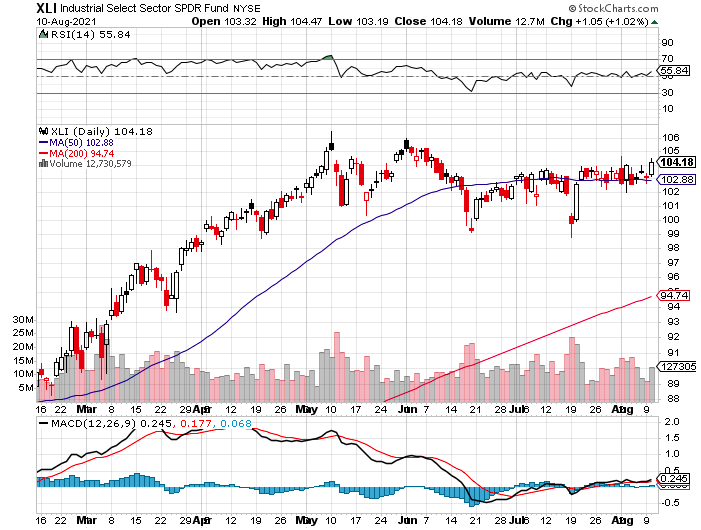 US Steel (X) – Commodity Drag
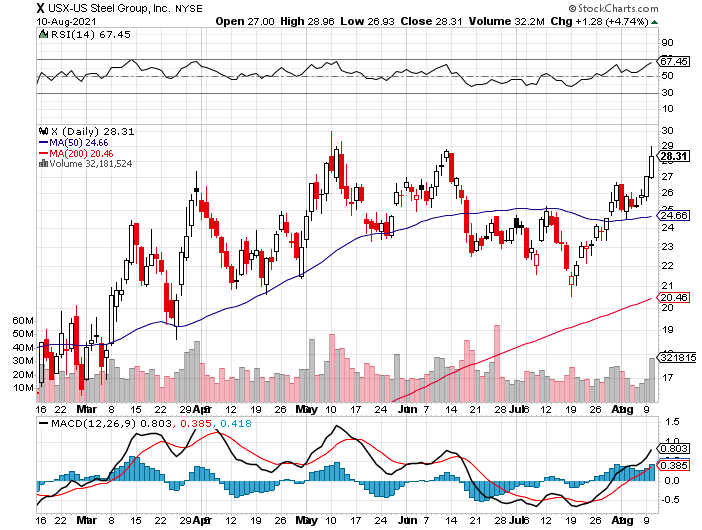 Union Pacific RR (UNP)- Big Stuff to Shipnear record earnings announcedlong 5/$200-$210 call spread – 12 days to expirationtook profits on 11/$150-$160 call spread
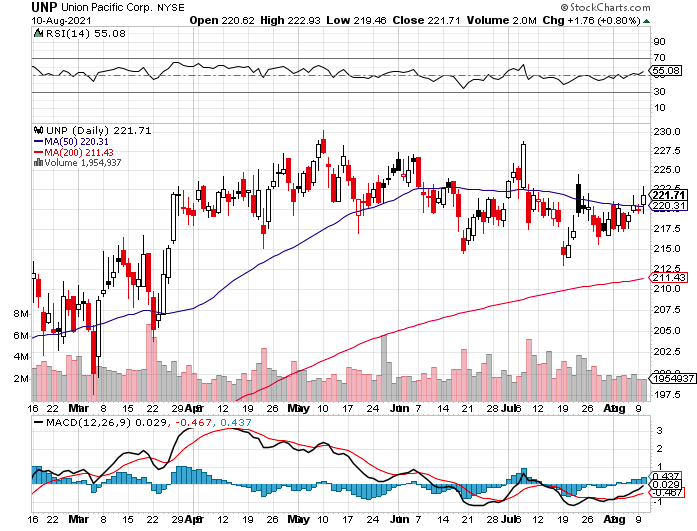 Wal-Mart (WMT)-New Hightook profit on Long 11/$125-$130 bear put spreadtook profit on Long 10/$119-$121 bear put spreadtook profits on Long 8/$114-$117 bear put spread
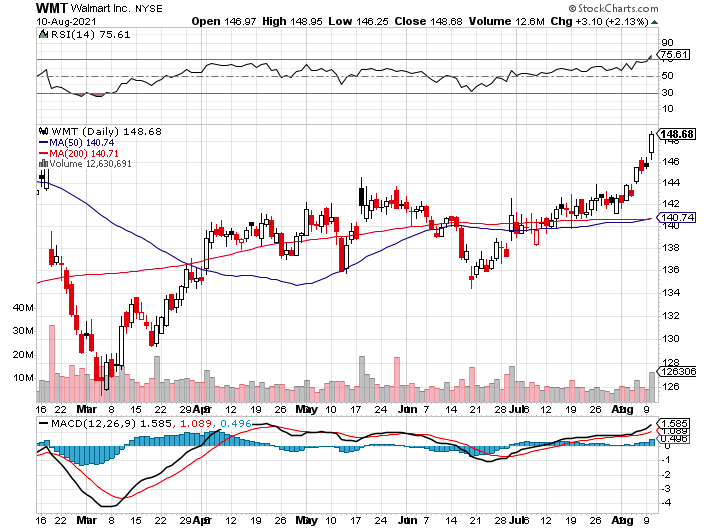 Macys’ (M) – Retail Return from the Gravetook profits on Long 8/$23-$25 bear put spread
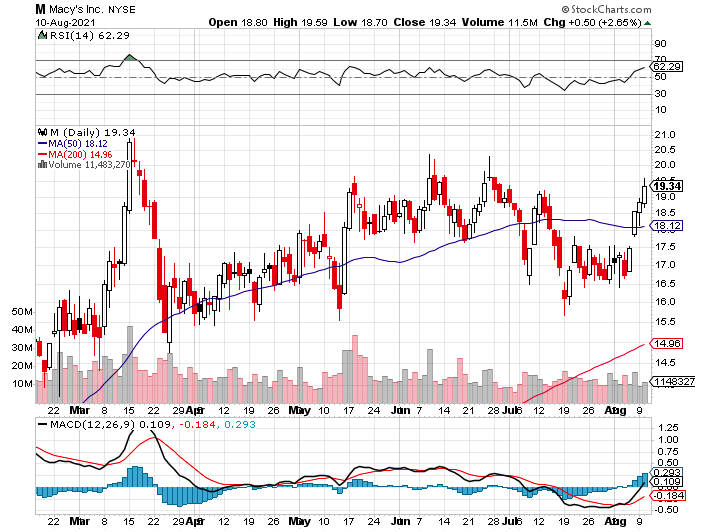 Delta Airlines (DAL) –
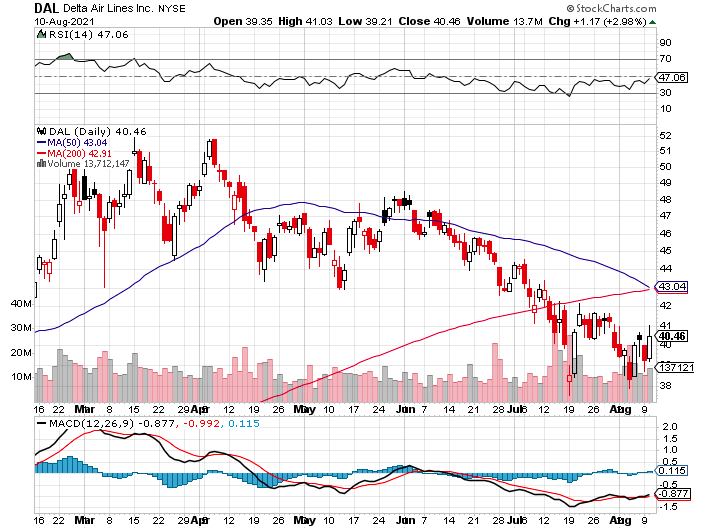 Transports Sector SPDR (XTN)- Worst Hit Sector(ALGT),  (ALK), (JBLU), (LUV), (CHRW), (DAL)
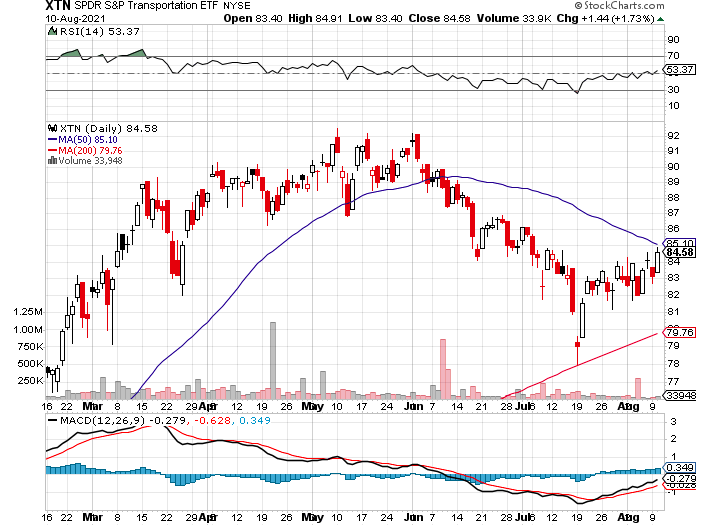 Health Care Sector (XLV)(JNJ), (PFE), (MRK), (GILD), (ACT), (AMGN)
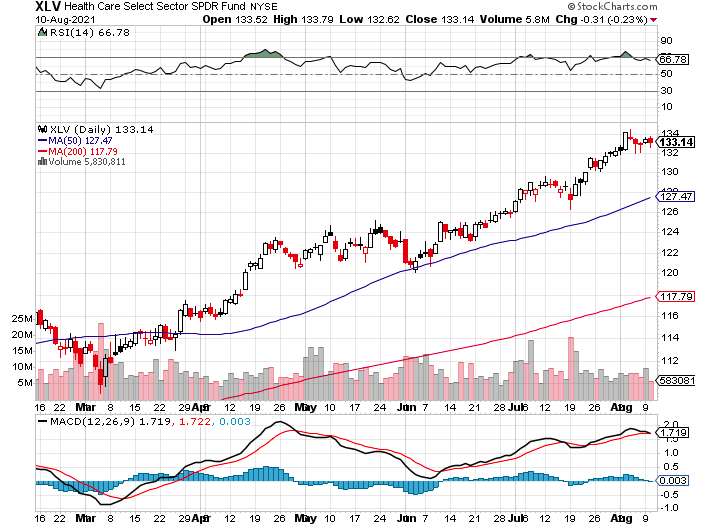 Biogen (BIIB)Why you do Biotech
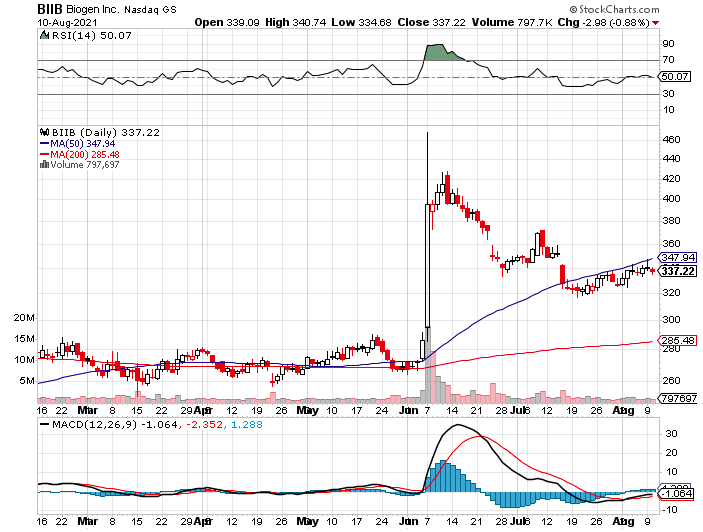 Amgen (AMGN)took profits on long 11/$185-$200 bull call spread
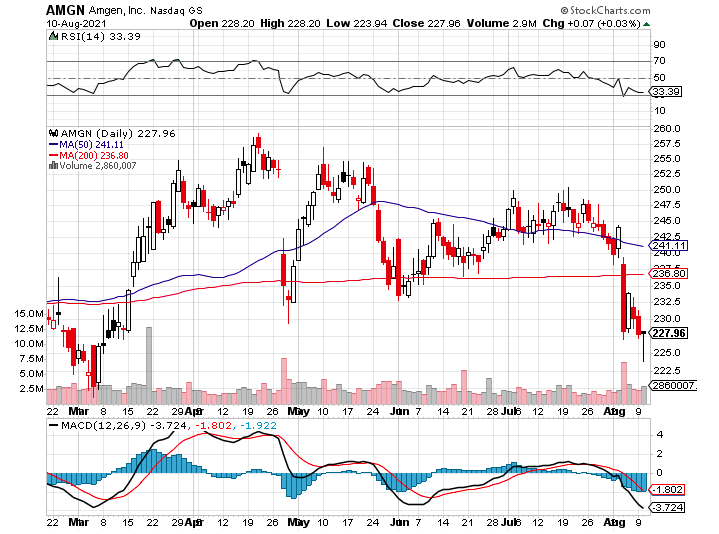 Regeneron (REGN)took profits on long 7/$570-$580 call spread
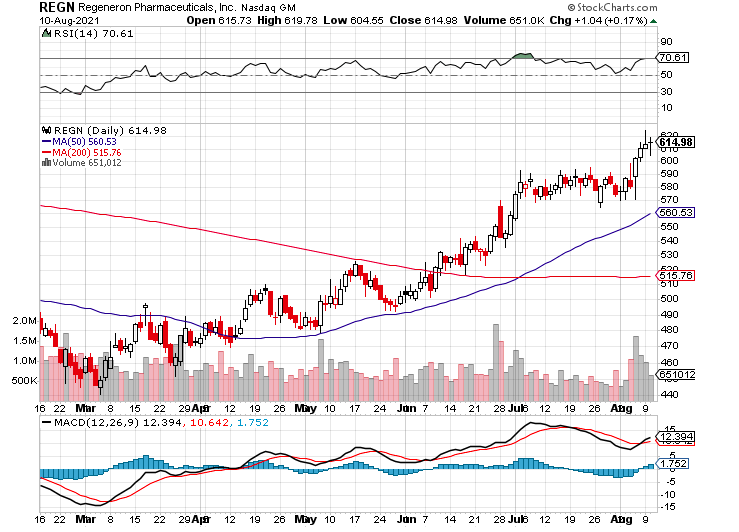 CRISPR Therapeutics (CRSP)Off to the Races on Moderna Move
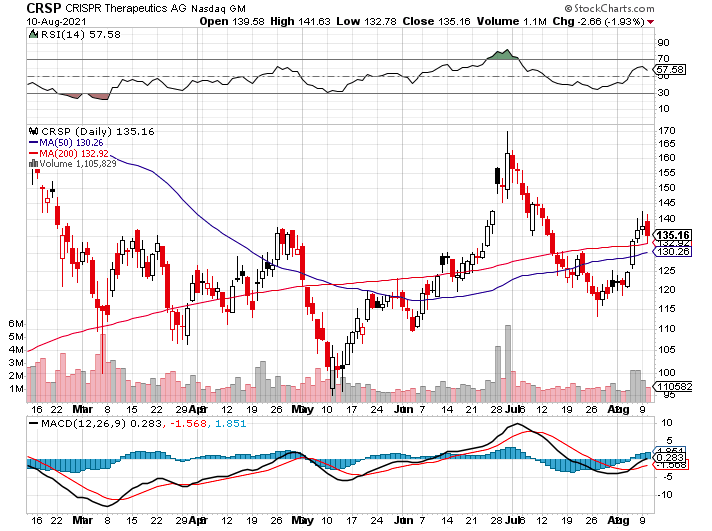 Goldman Sachs (GS) – Melt Uptook profits on long 6/$310-$320 call spread took profits on long 5/$310-$320 call spreadtook profits on long 2/$240-$260 call spread
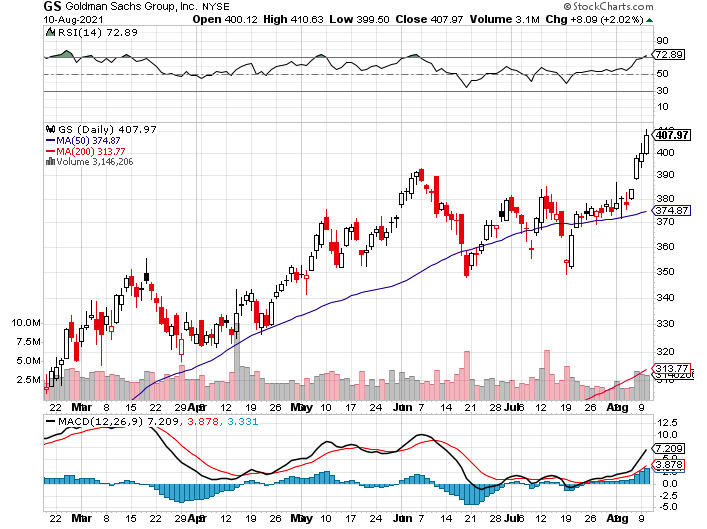 Morgan Stanley (MS) – Doubled Dividendtook profits on long 2/$55-$60 call spread
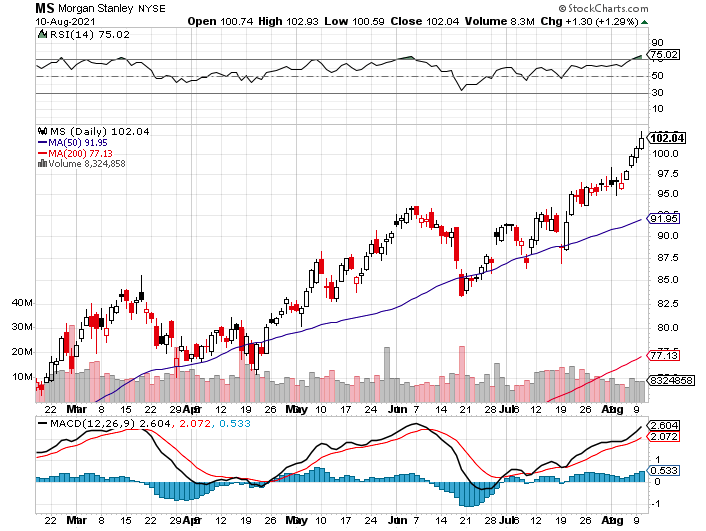 JP Morgan Chase (JPM)-Back to Lifelong 8/$140-$145 call spreadtook profits on long 7/$140-$145 call spreadtook profits on long 5/$135-$140 call spreadtook profits on long 2/$135-$140 call spreadtook profits on long 2/$110-$115 call spread
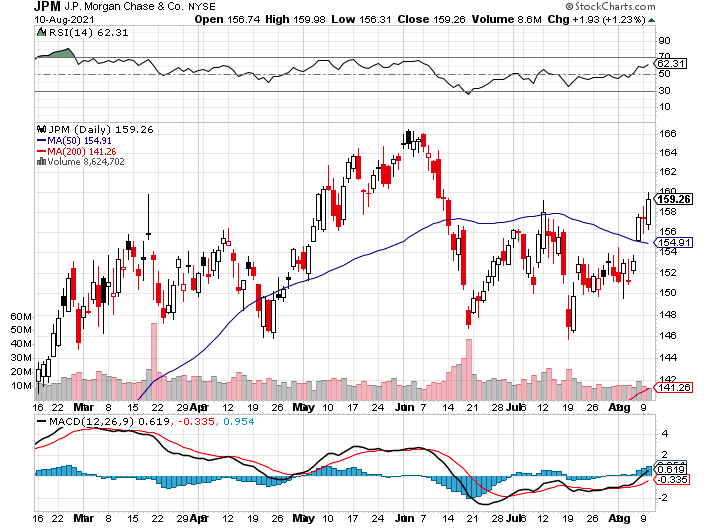 Citigroup (C) – “Recovery” Rotation Play
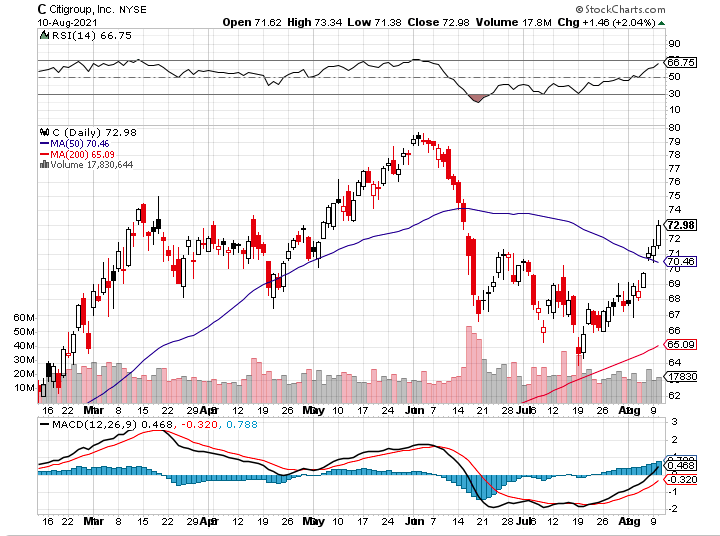 Bank of America (BAC) – took profits on long 2/$28-$30 call spread
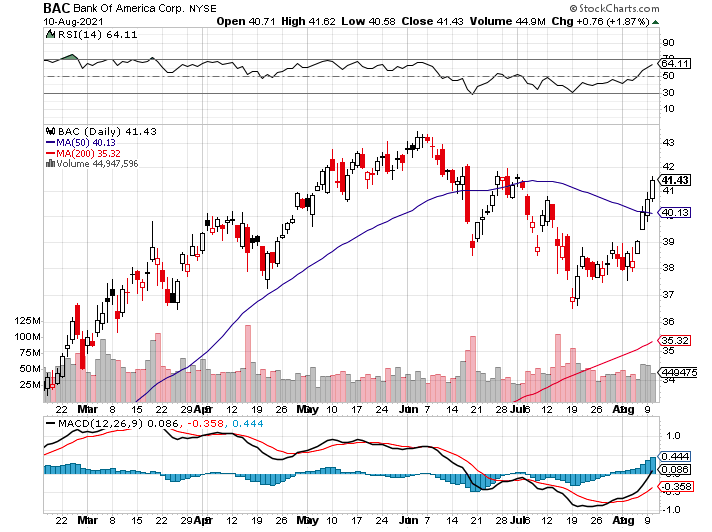 SPDR Metals & Mining ETF (XME) – long 2/$28-$30 call spread
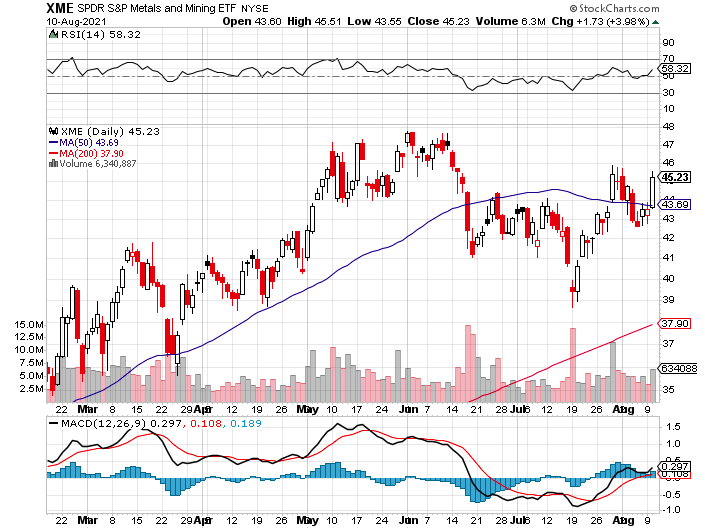 Blackrock (BLK)-Asset Collection Boomtook profits on long 3/$31-$34 call spread
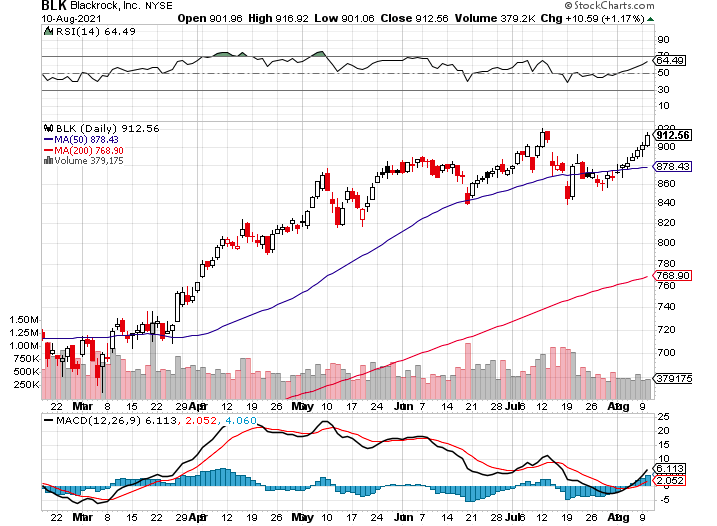 Visa (V) – “Touchless” Fintech Playtook profits on long long 5/$195-$205 bull call spreadtook profits on long 9/$180-$185 bull call spread
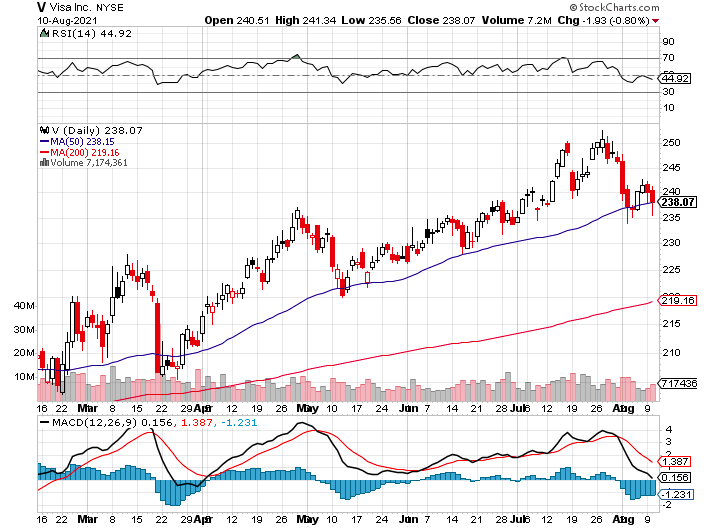 Consumer Discretionary SPDR (XLY)(DIS), (AMZN), (HD), (CMCSA), (MCD), (SBUX)
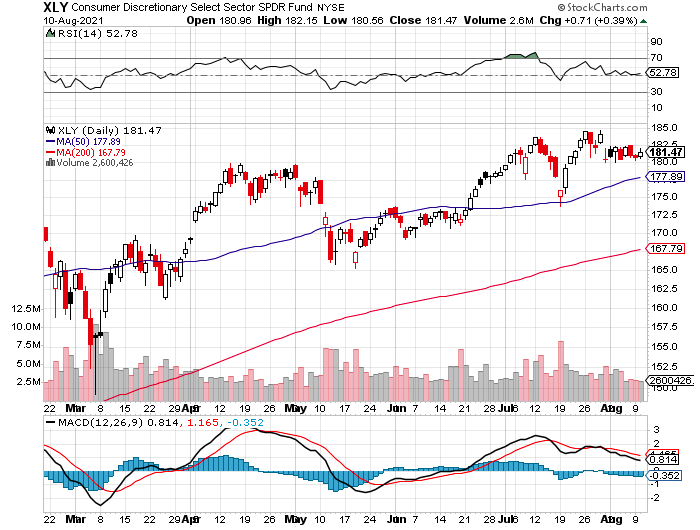 Berkshire Hathaway (BRKB)- Natural Barbellmaintaining share buy backs at $25 billion a year, announced spectacular earningstook profits on long 3/$230-$240 call spread
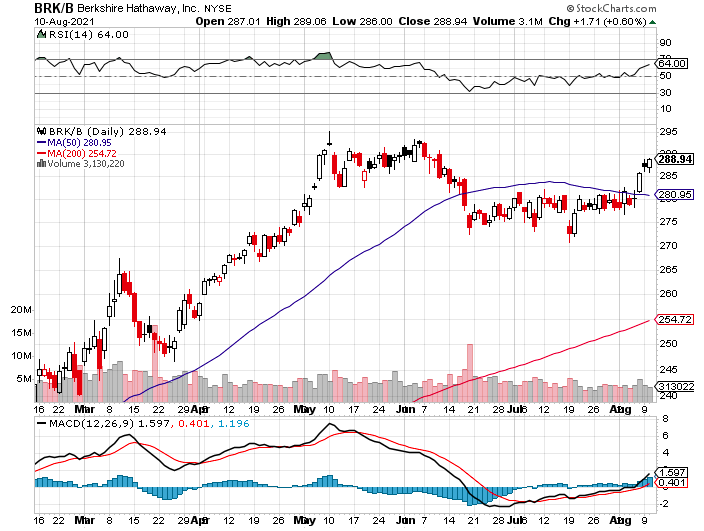 Europe Hedged Equity (HEDJ)-
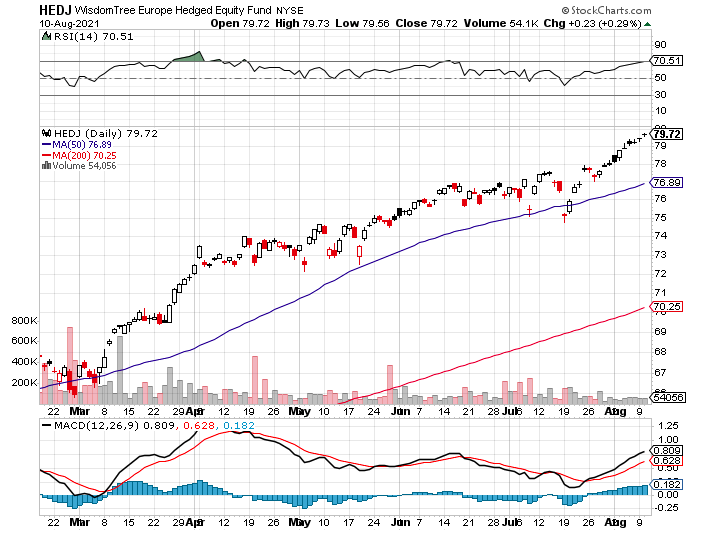 Japan (DXJ)-
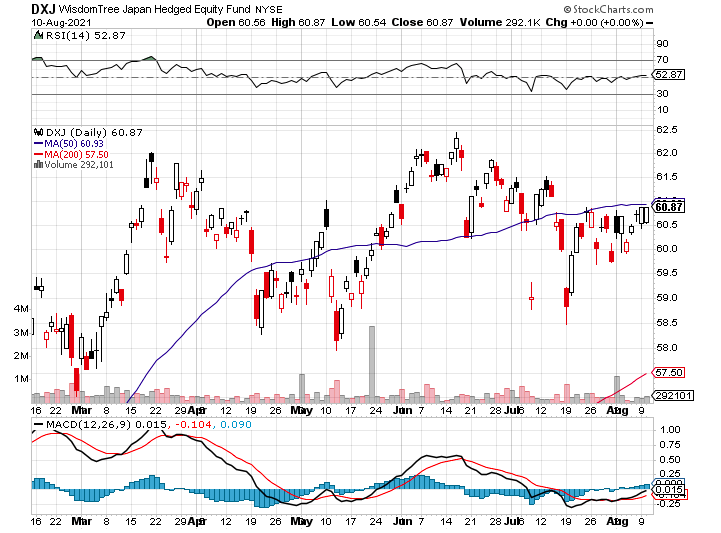 Emerging Markets (EEM) - Pro trade, Weak Dollar, Long Recovery Play
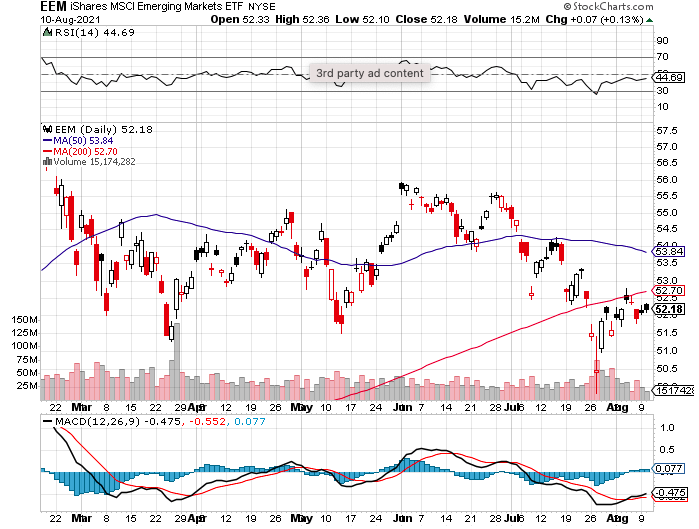 Bonds –  Tapper Talk is Back!
*Ballistic July Nonfarm Payroll report brings forward tapper of $120 billion a month in Fed bond buying. One more hot month in August and they’ll do it*Fed’s Rosengren says Fed stimulus not creating jobs, just inflation*Nobody is taking a 1.30% yield against a 5.4% inflation rate delivering a negative 4.1% real yield because they think it’s a great deal*Add more downside LEAPS NOW, the January 2022 (TLT) $145-$150 vertical bear put spread delivers a 75% profit in six months*A 2.00% yield on the ten-year US Treasury bond here we come! This is the quality trade for the rest of 2021*Only non-economic buyers in the market, like central banks,commercial banks, foreign investors, and life insurance companies*US Treasury bond fund (TLT) could plunge from $180 a year ago  to $105 by 2023
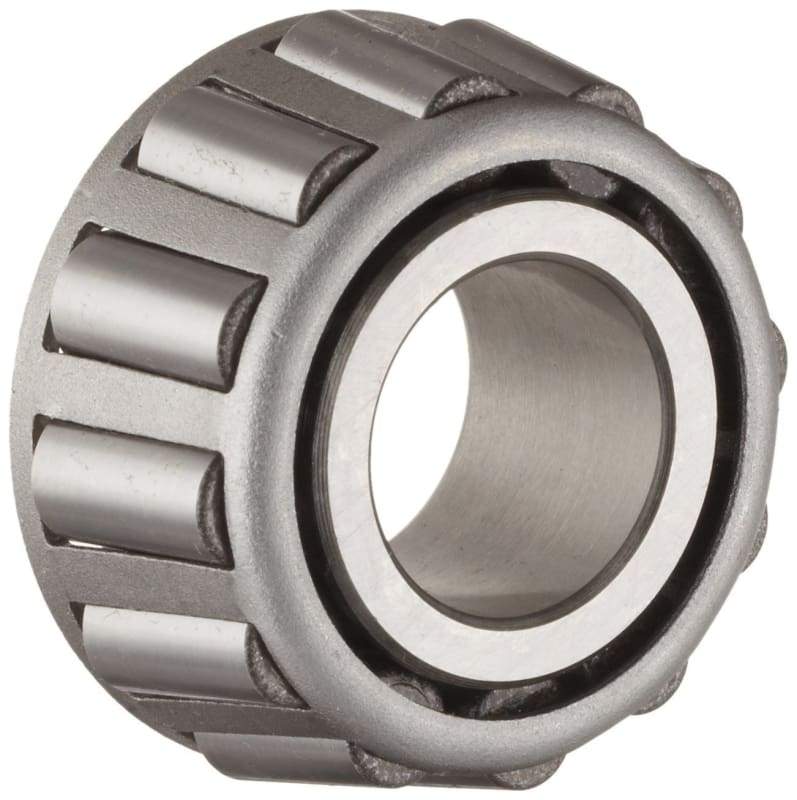 Treasury ETF (TLT) – The Top is Inlong 8/$157-$160 put spread, long 8/$156-$159 put spread, took profits on long 7/$152-$155 put spreadstopped out of long 5/$143-$146 put spread, took profits long 5/$143-$146 put spread,
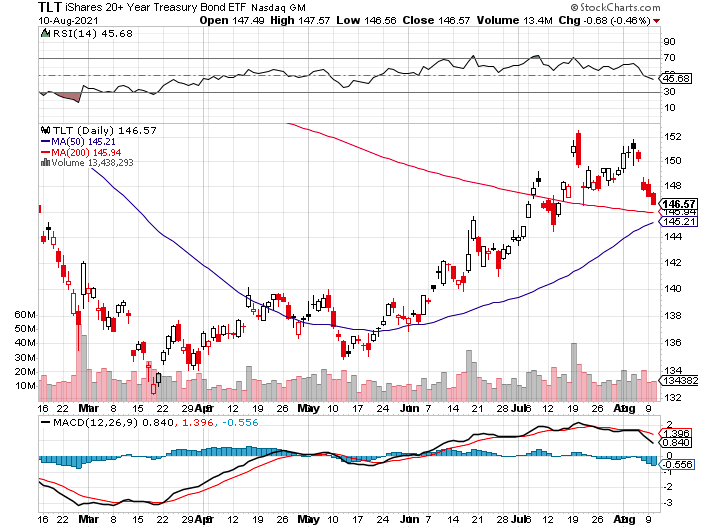 Ten Year Treasury Yield ($TNX) – 1.35%
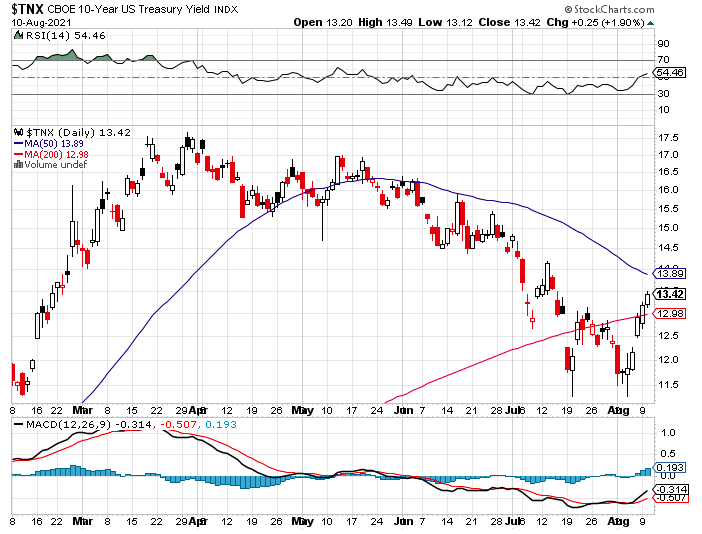 Junk Bonds (HYG) 3.47% Yield to Maturity
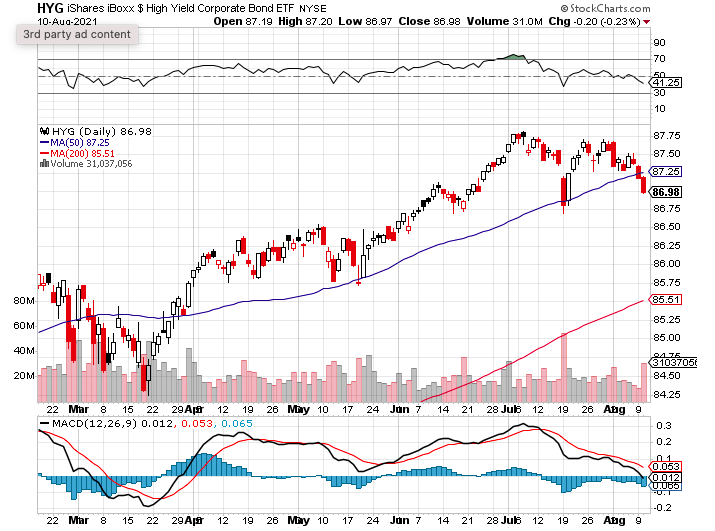 2X Short Treasuries (TBT)-Another run at Highs
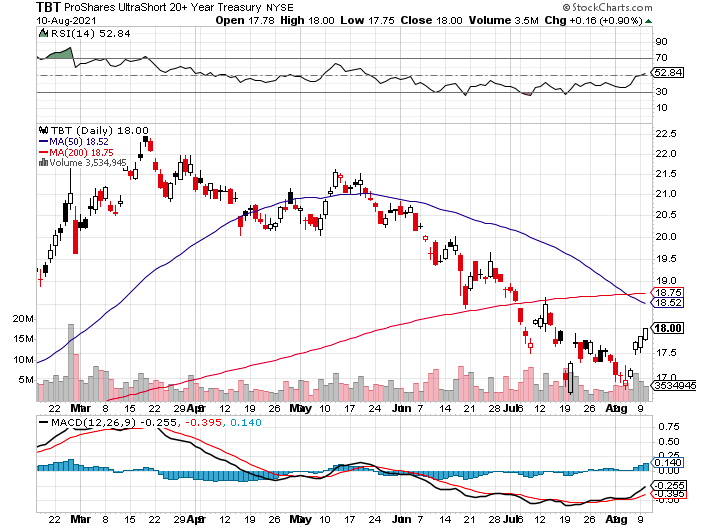 Emerging Market Debt (ELD) 4.27% Yield-
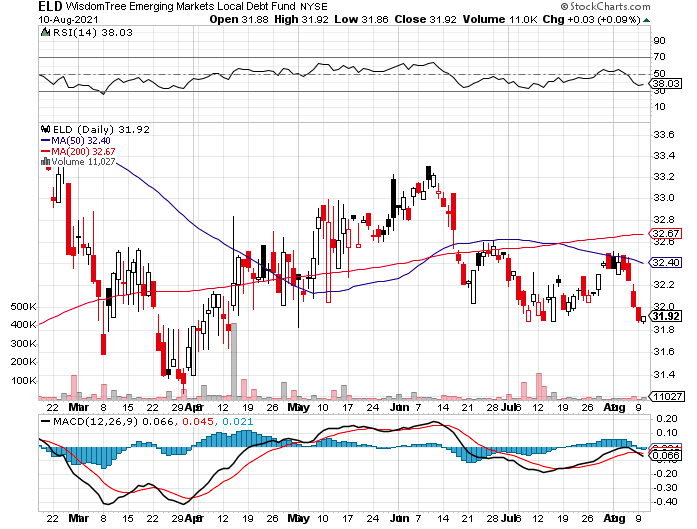 Municipal Bonds (MUB) – 0.93%  Mix of AAA, AA, and A rated bonds
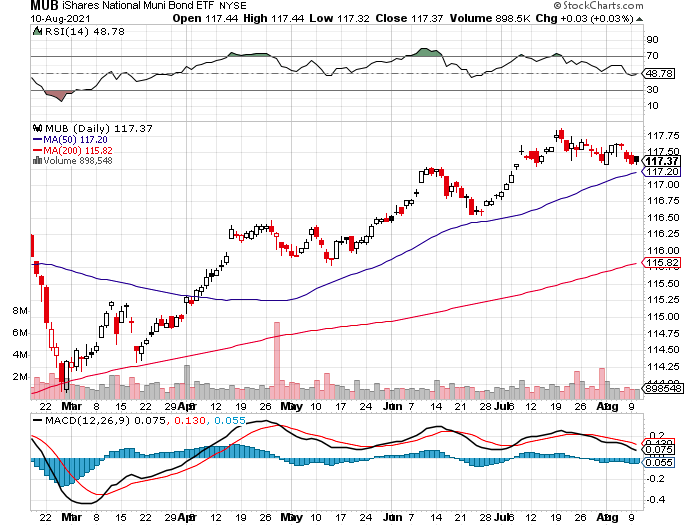 Foreign Currencies – Dollar Pop
*Hot July Nonfarm Payroll report sends dollar soaring, is responding favorably to a stronger economy and higher interest rates*Long-term fundamentals continue to worsen, a dollar short could be the new ten-year trade*Massive over issuance of debt by the US government to fund the covid recovery is another nail in the coffin in addition to a n exploding trade deficit*Euro and yen break to new 2021 lows, British pound and Australian dollar lose steam*Stand aside for now, then buy Buy (FXA) and (FXE) on dips.*Ready for Your Bitcoin Form 1099?
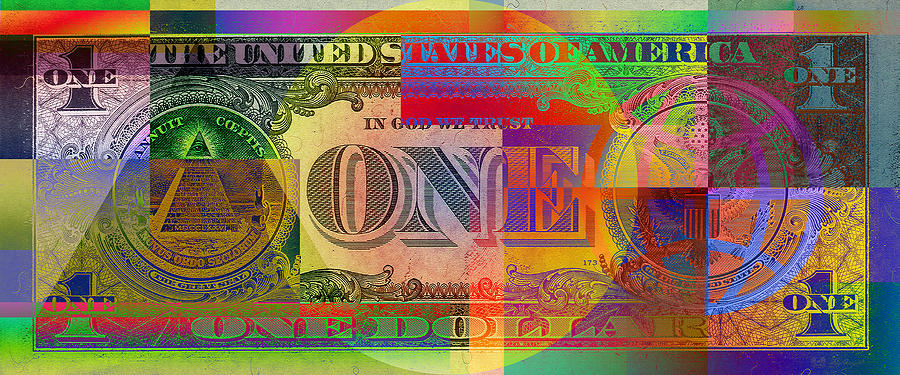 Japanese Yen (FXY), (YCS)
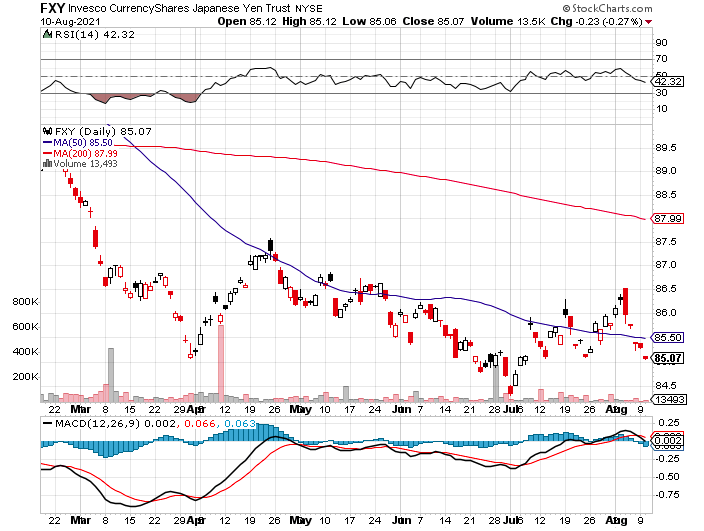 Euro ($XEU), (FXE), (EUO)-
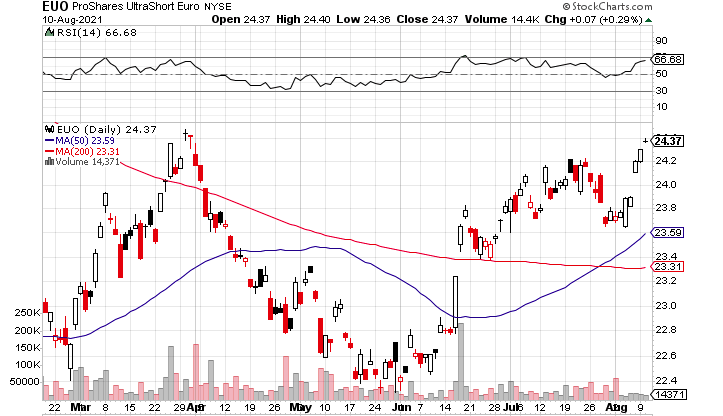 British Pound (FXB)-
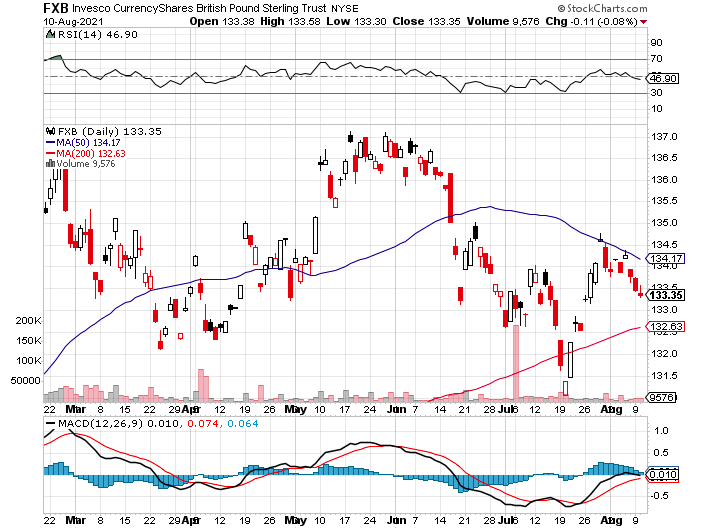 Australian Dollar (FXA)- The Global Recovery Playtook profits on long 8/$67-$69 call spread
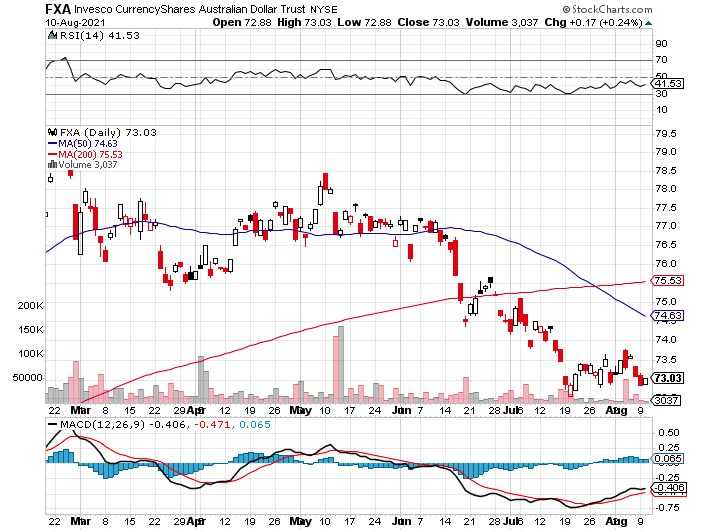 Emerging Market Currencies (CEW)
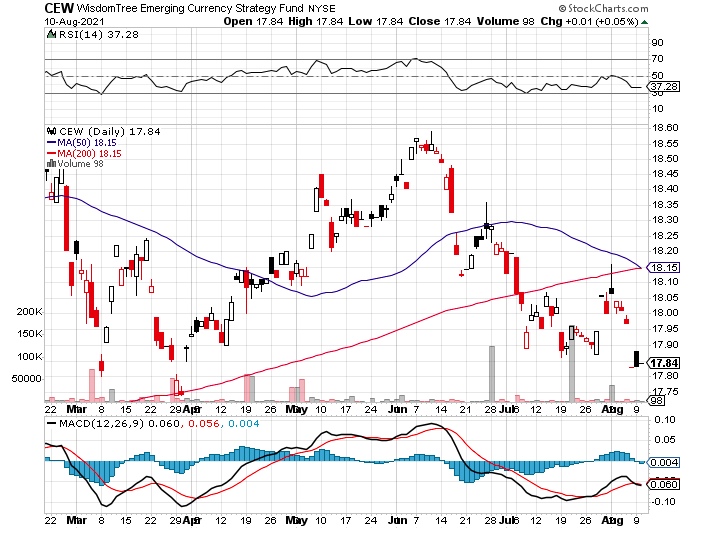 Chinese Yuan- (CYB)-
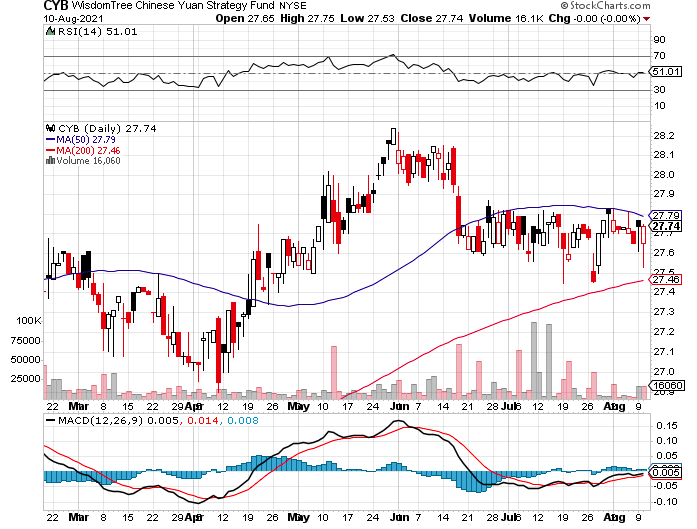 Bitcoin- Head and Shoulders TopThe Post Delta Rally Has Started-Up 50% in a month
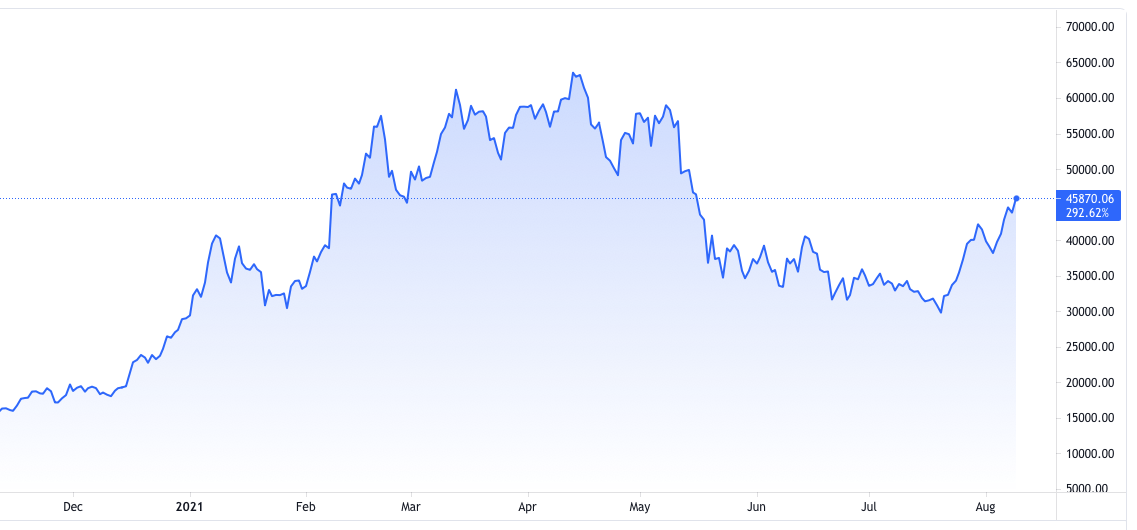 Energy – The Delta Dive
*Oil Dives on Delta Surge, off $9, or 12% in a week, the lowest in three weeks*Delta is now rampaging throughout China, the world’s largest consumer of Texas tea, putting $63 in play*The end of oil is upon us, but it may take 30 years to unwind existing infrastructure*All US car production will be electric by 2035 wiping out half of all US oil consumption *Avoid all energy plays like the plague, it’s the newbuggy whip industry as the US de-carbonizes
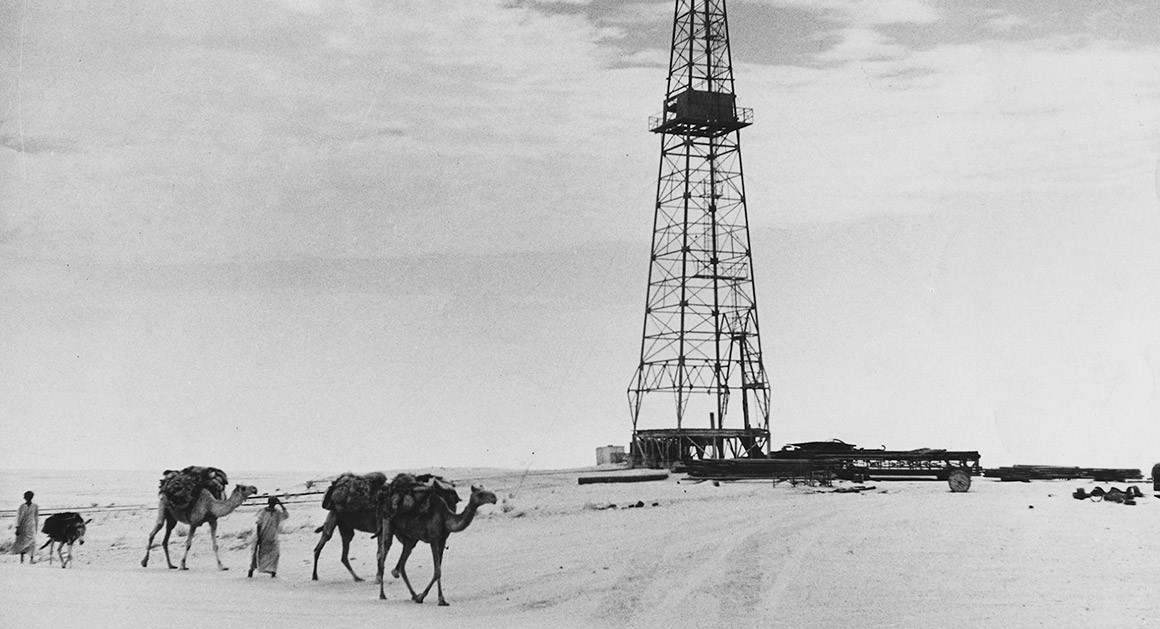 Oil-($WTIC)
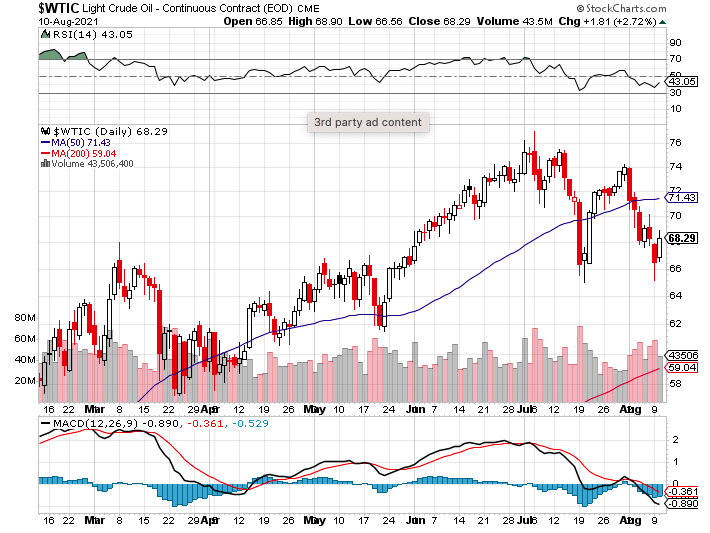 United States Oil Fund (USO)long 10/$9.50-$10 Vertical bull call spread
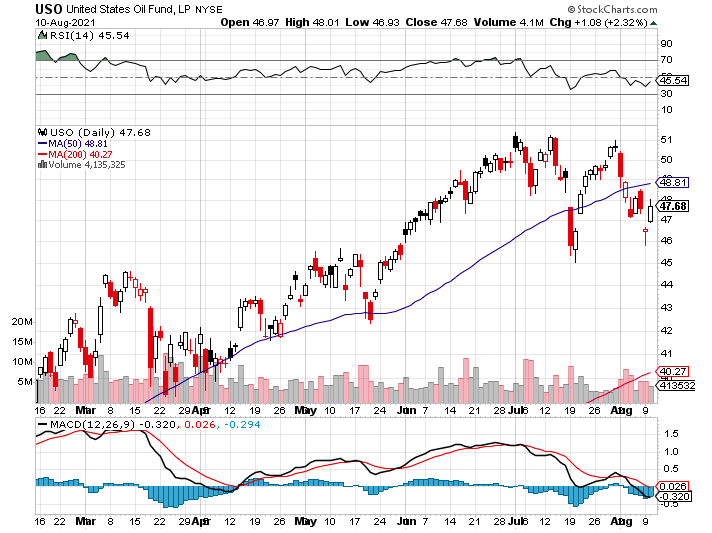 Energy Select Sector SPDR (XLE)-No Performance!(XOM), (CVX), (SLB), (KMI), (EOG), (COP)
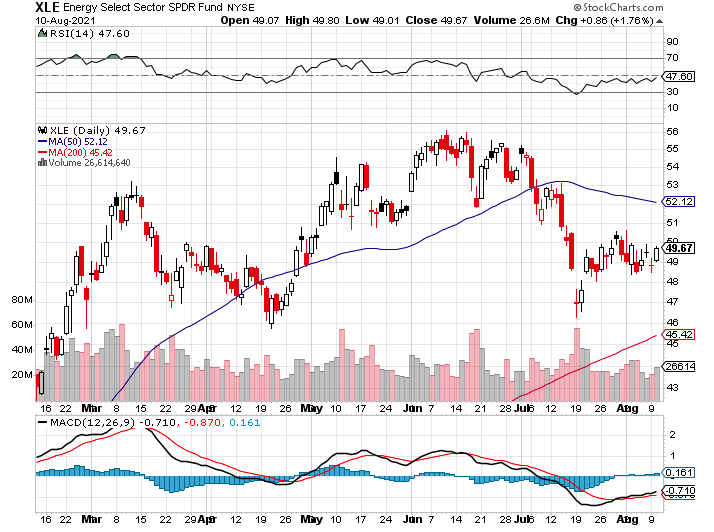 Halliburton (HAL)-
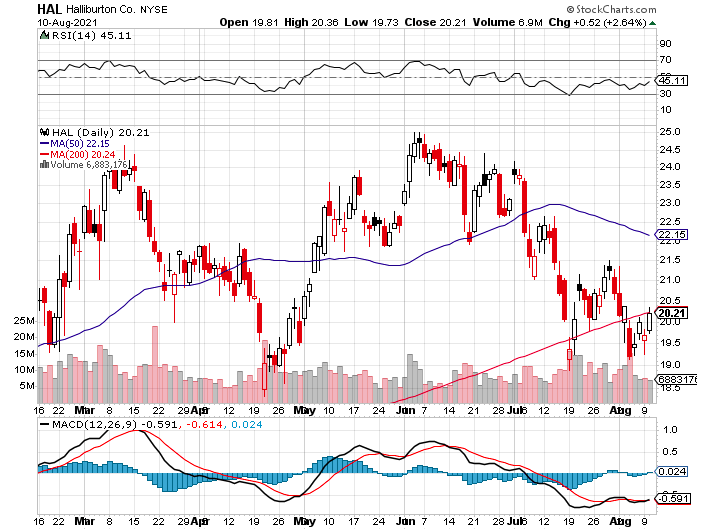 Natural Gas (UNG) -
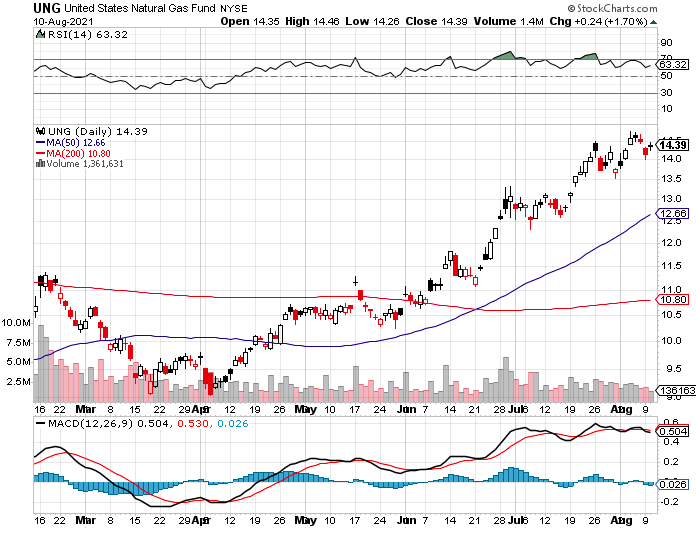 Precious Metals – New Lows
*Gold Hits Four Month Low, breaking key support. Bitcoin is clearly stealing its thunder, which as risen by 50% in two weeks.  *Long-term rising interest rates remain a threat to precious metals*Silver is still the bigger and better long-term play*Every EV needs 2 ounces of silver, and productionwill soar from 700,000 units in 2020 to 25 millionby 2030*Gold will eventually recover when US borrowingbecomes so massive it undermines the value of the US dollar, even in the face of higher interest rates
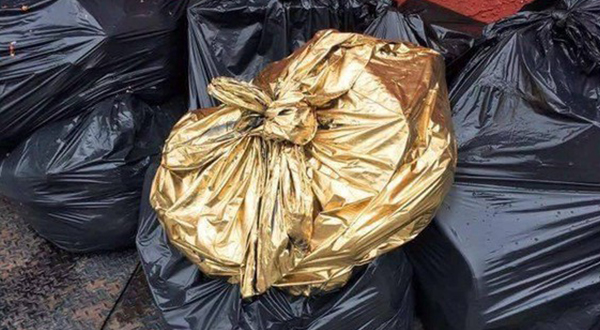 Gold (GLD)- Meltdown
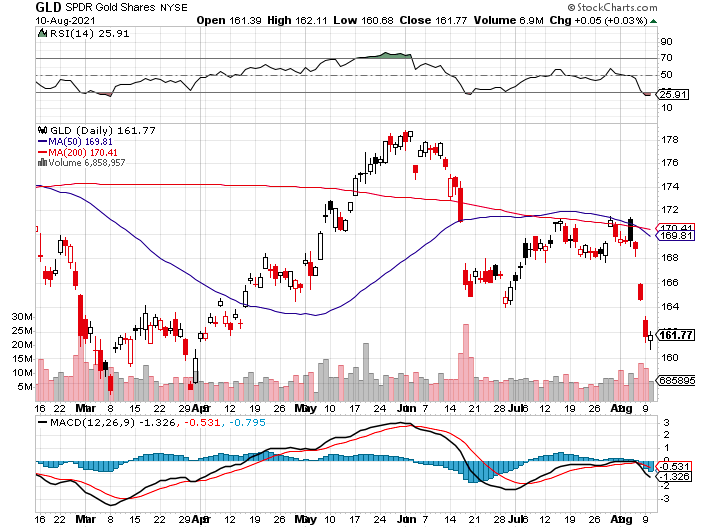 Market Vectors Gold Miners ETF- (GDX) –
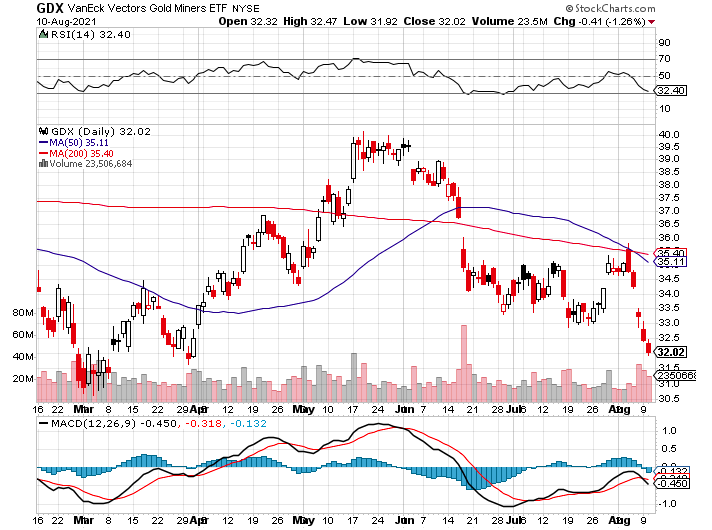 Barrick Gold (GOLD)took profits on long 1/$21-$23 call spreadtook profits on long 11/$22-$24 call spread
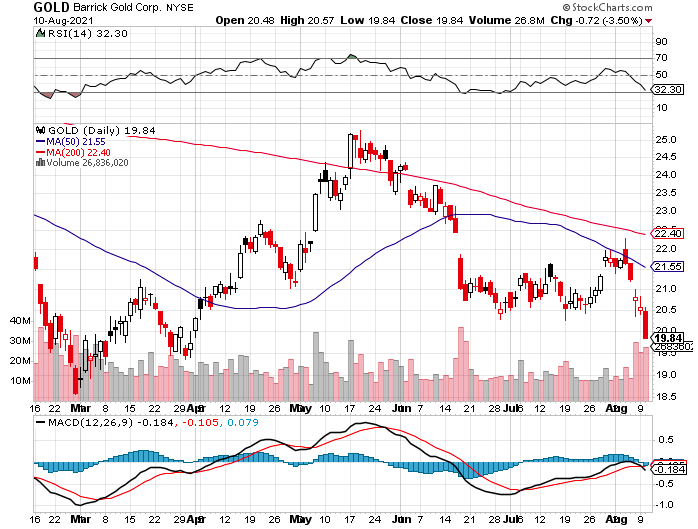 Newmont Mining- (NEM)-took profits on long $55-60 call spread
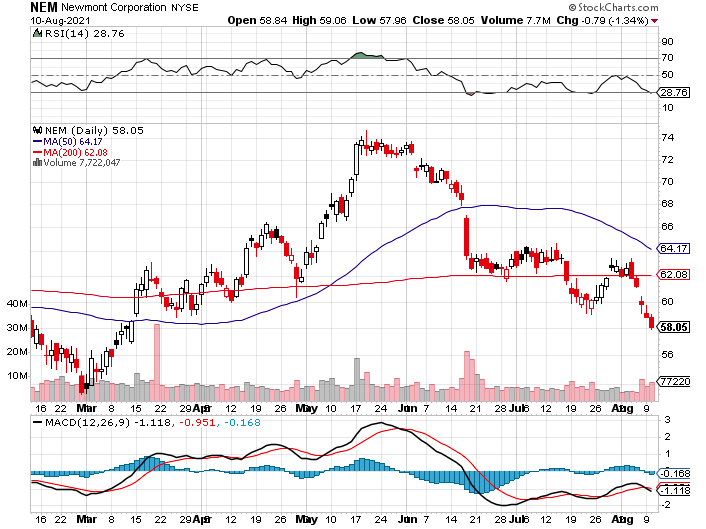 Silver- (SLV)-took profits on long 11/$19-$20 call spread
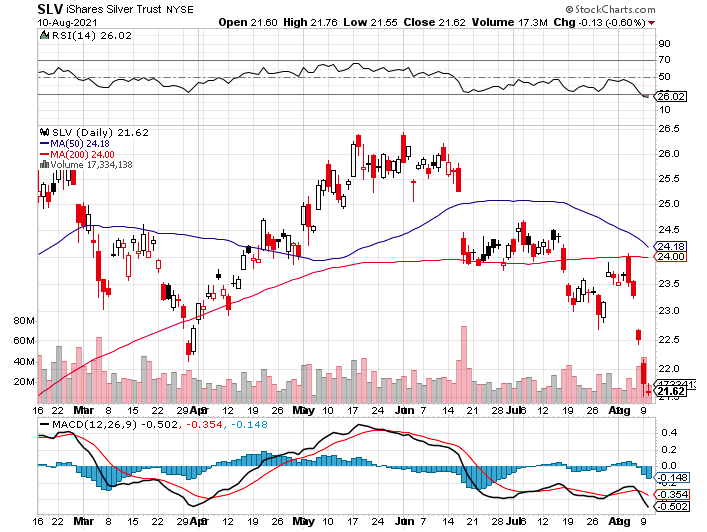 Silver Miners - (SIL)-
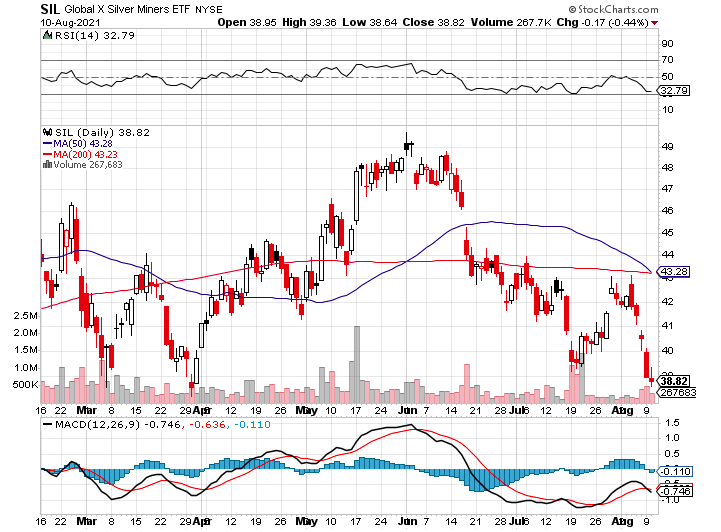 Wheaton Precious Metals - (WPM)-took profits on long 2/$39-41 call spread
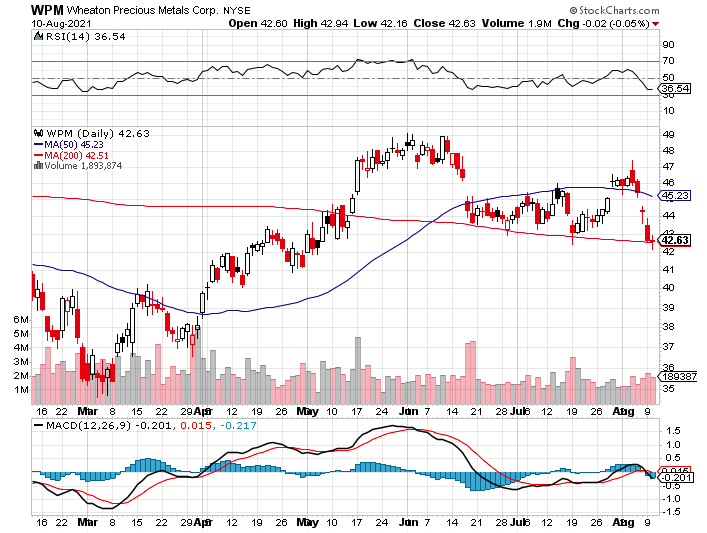 Copper (COPX)-Uptrend ResumesCopper Unions Vote to Strike in Chile, cutting off 33% of the global supply
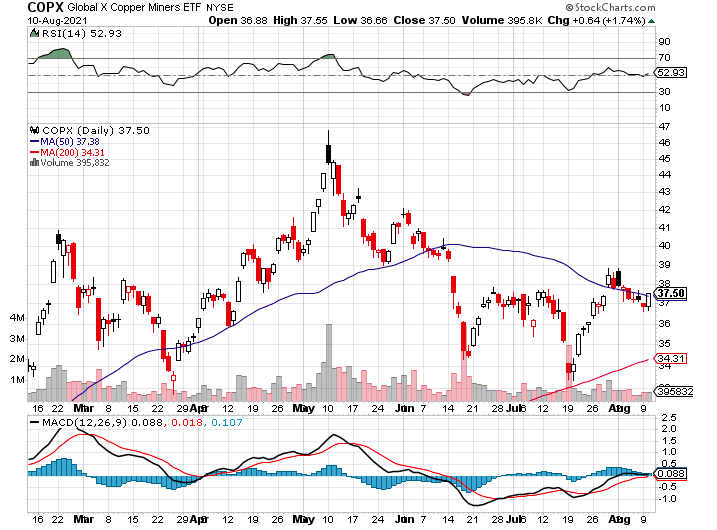 Real Estate – Topping Out?
*Pending Home Sales Drop 1.9% in June on a signed contract bases. *High prices are curing high prices*The south and west posted the biggest declines*Single family homes have dropped for three months in a row to a one year low*New Homes Sales Plunge to 676,000, down 6.6%*Existing Home Sales are up 1.4% in June, to 5.86 million units*Inventories are down 18.8% YOY to 1.25 million units to a 2.6-month supply. *S&P Case Shiller Smashes all Records, up 17% YOY
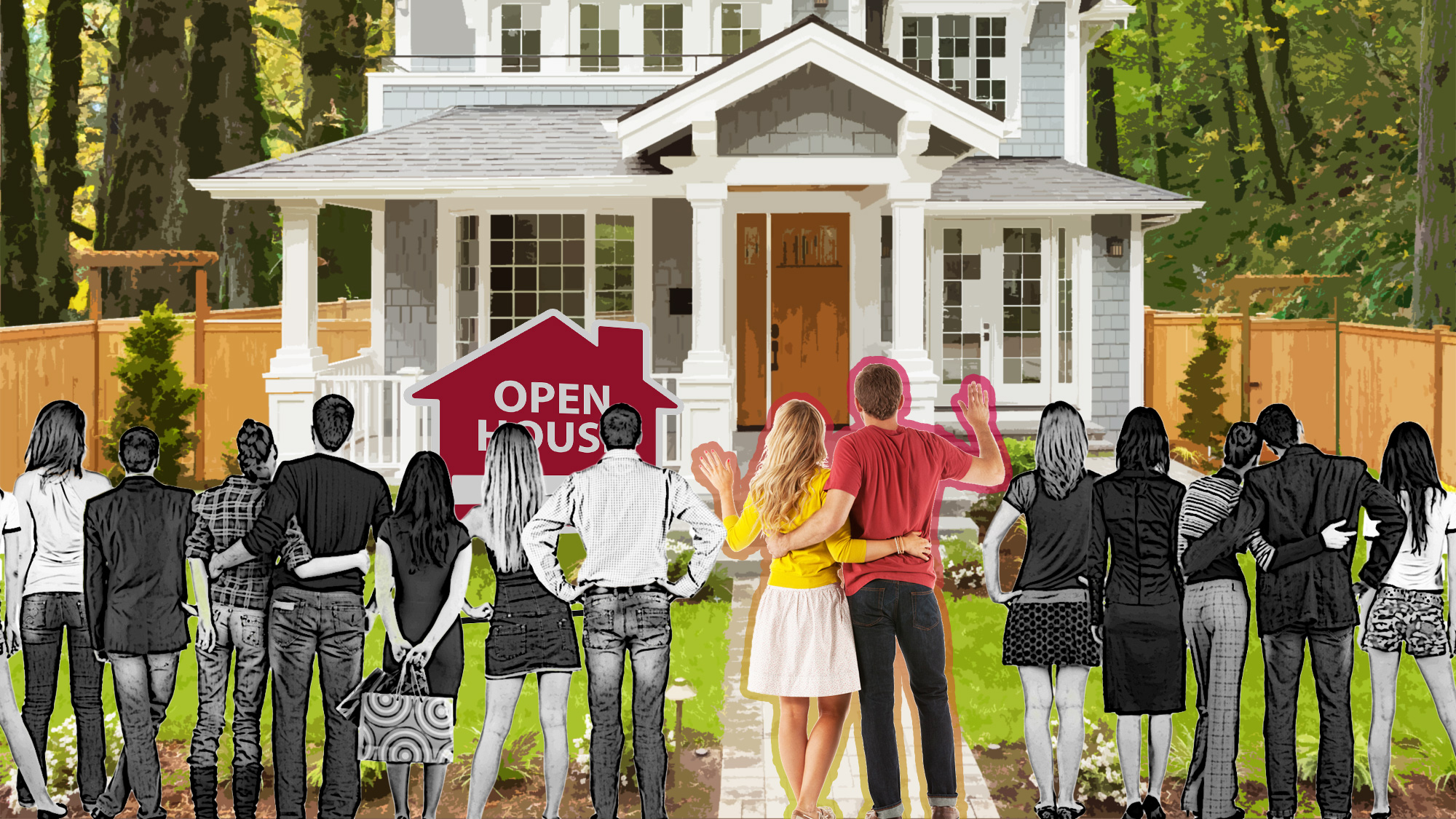 S&P Case ShillerUp 16.6% for MayPhoenix (25.9%), San Diego (24.7%), and Seattle (23.4%) lead
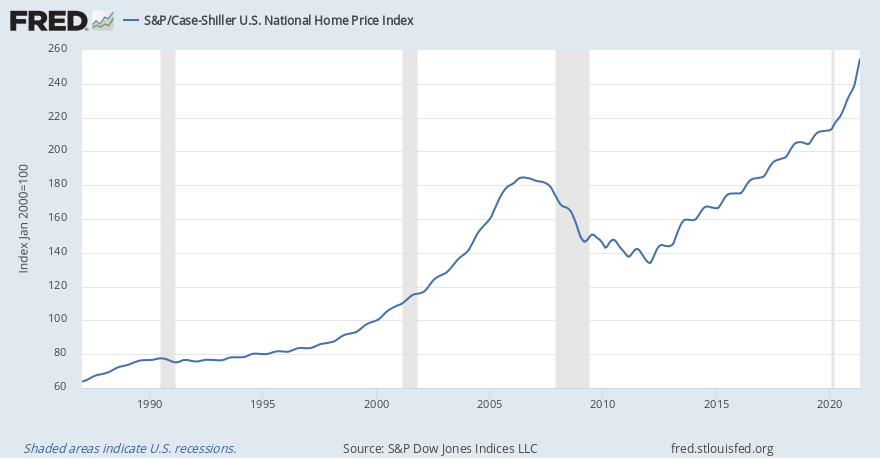 Crown Castle International (CCI) – 2.70% yielding cell phone tower REIT
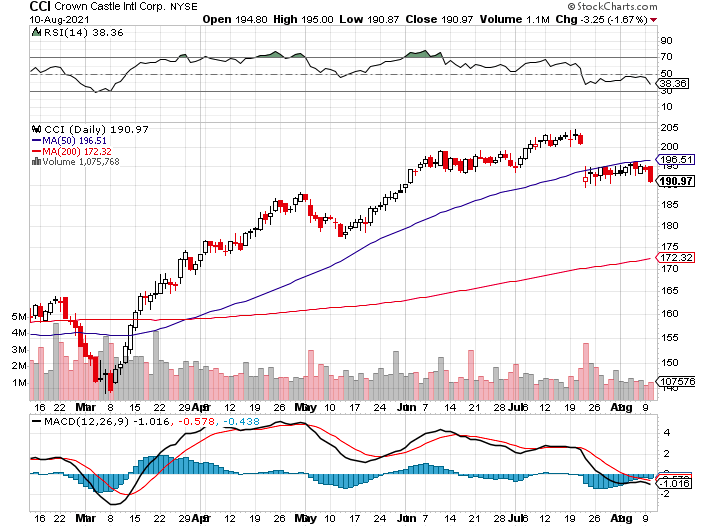 US Home Construction Index (ITB)(DHI), (LEN), (PHM), (TOL), (NVR)
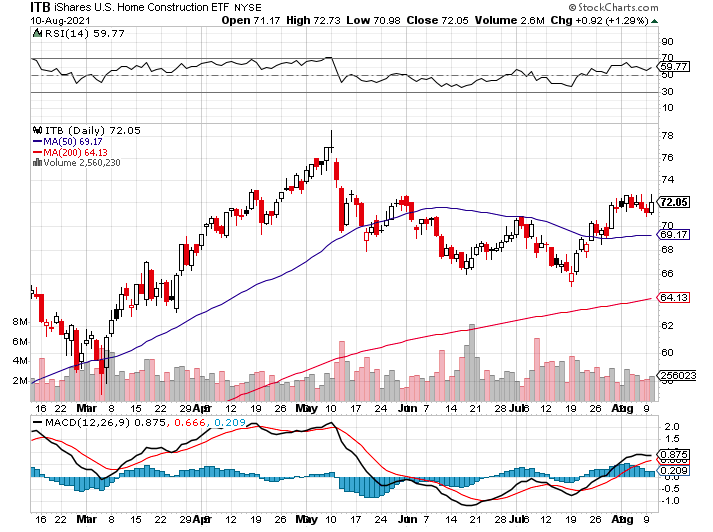 Trade Sheet-So What Do We Do About All This?
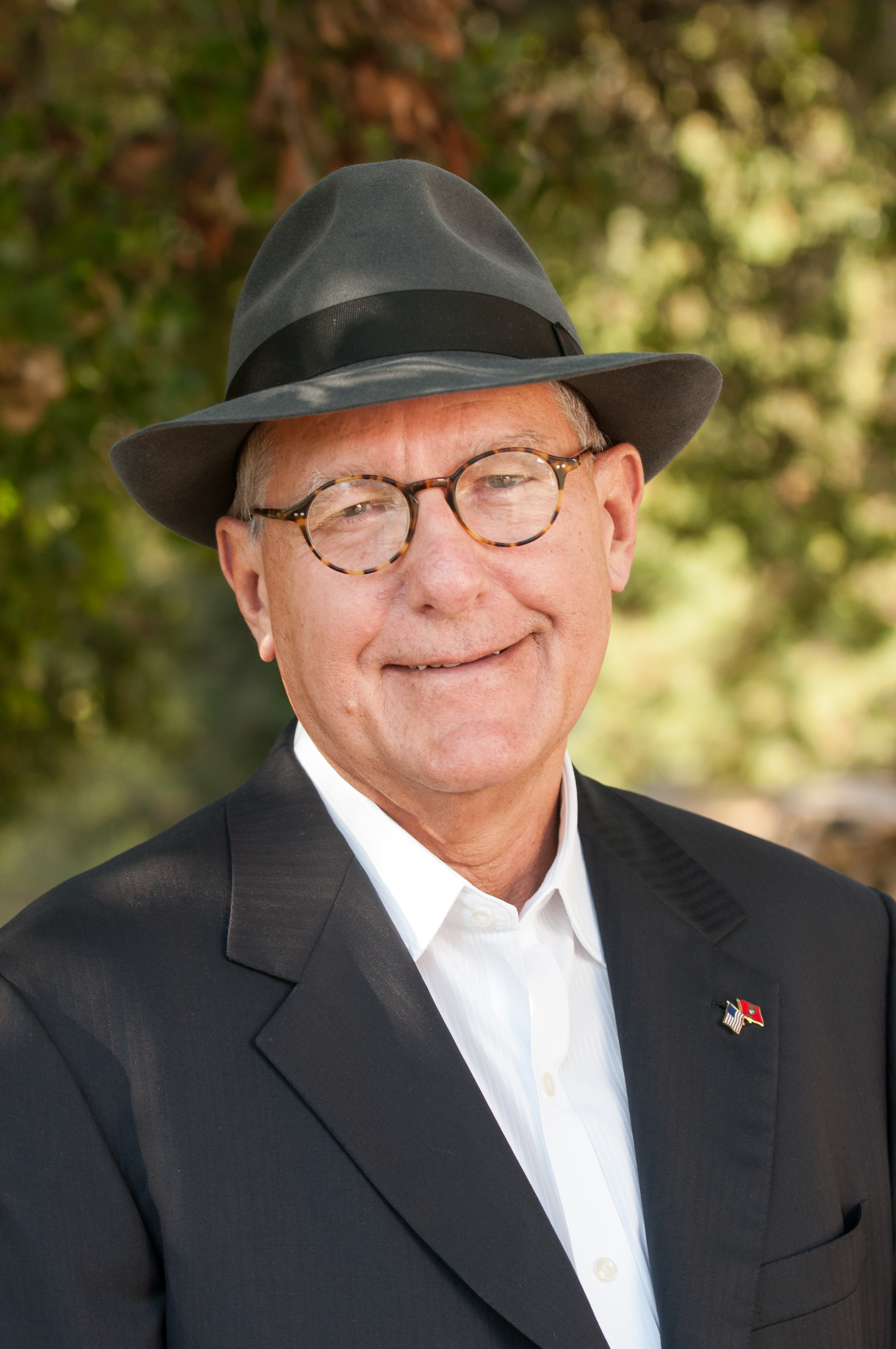 *Stocks – buy dips aggressively*Bonds – sell rallies aggressively*Commodities-buy dips aggressively*Currencies- sell US dollar rallies*Precious Metals – buy dips*Energy – stand aside*Volatility - sell short over $30*Real estate – buy dips
Next Strategy Webinar12:00 EST Wednesday, August 25, from Lake Tahoeemail me questions at support@madhedgefundtrader.com
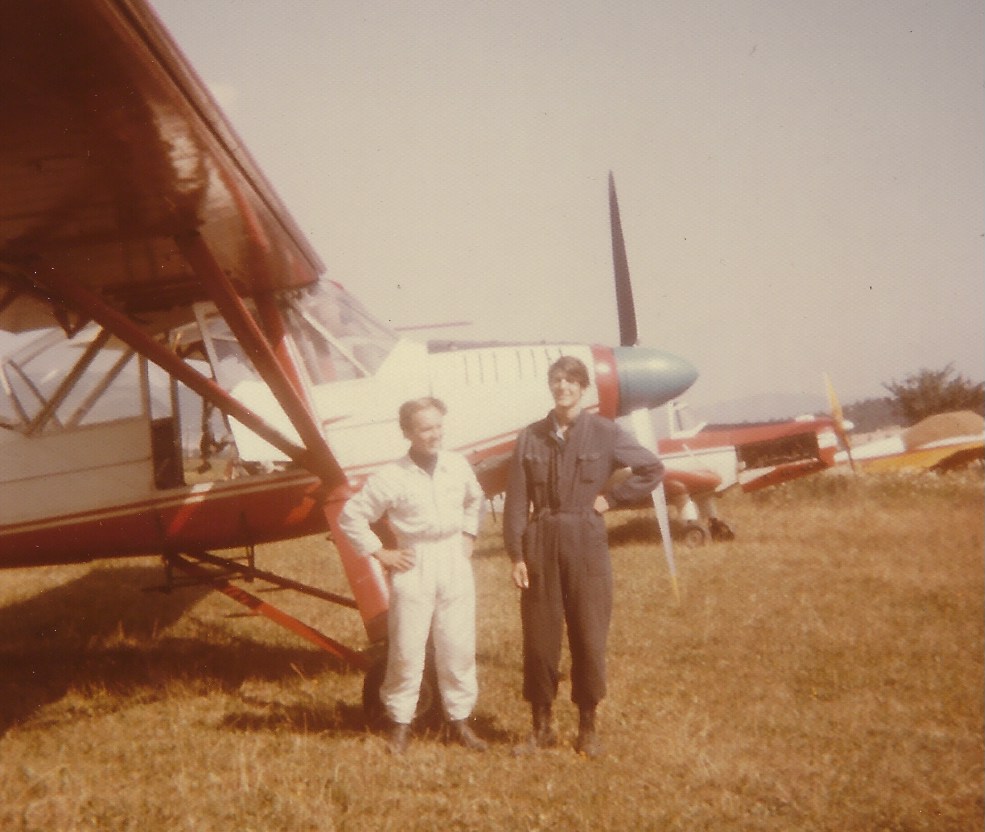 Good Luck and Good Trading!